Nationaal Congres Obstetrie voor de Implementatie van Landelijke Richtlijn Fluxus en Pre-eclampsie& Simulatie trainingen
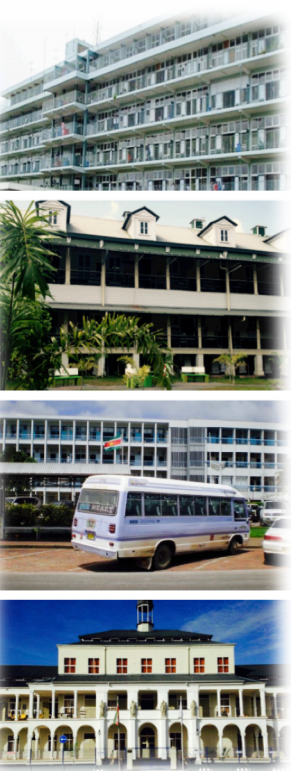 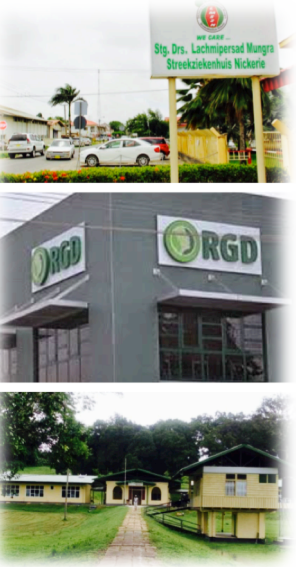 10 - 13 november 2016
Paramaribo, Suriname
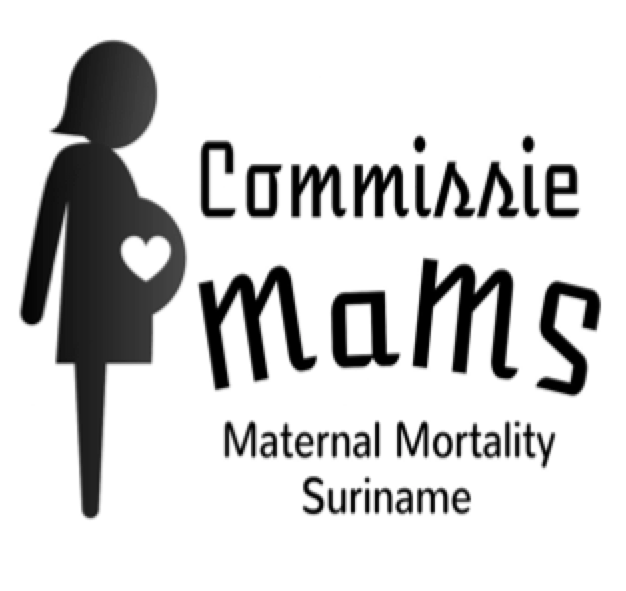 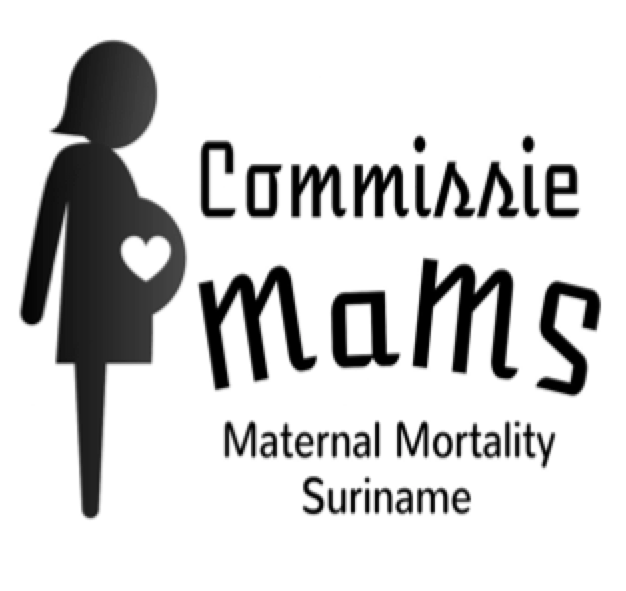 Recap lopende projecten
Retrospectief onderzoek maternale sterftes in Suriname
	2010 – 2014 
Kodan L, Verschueren K, van Roosmalen J, Kanhai H, Bloemenkamp K. Maternal mortality in Suriname between 2010 – 2014. Submitted BMC mei 2016. 
Prospectief onderzoek maternale sterftes in Suriname
	va. 2015* (Kodan, Verschueren et al.)
Installatie Commissie Maternale Mortaliteit Suriname (MaMS)
	januari 2015, zie volgende slide
Onderzoeksvoorstel ernstige morbiditeit in Suriname is reeds goedgekeurd (12 nov 2016), start retrospectief december 2016 en prospectief maart 2017.

* Zie resultaten maternale sterftes (2010 – heden) in PPT
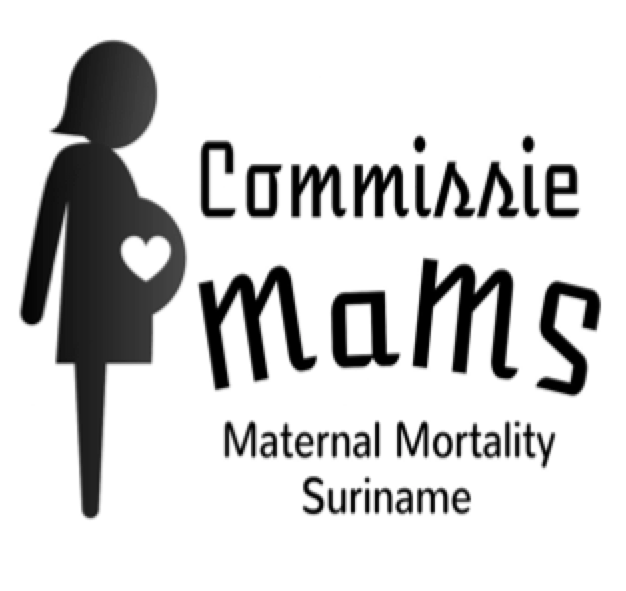 Commissie MaMS
Leden: 3 gynaecologen, 1 internist, 1 arts van het Bureau Openbare Gezondheidsdienst (BOG) en 1 arts van het Ministerie van Volksgezondheid

Taken:
Surveillance maternale sterftes i.s.m. het BOG en het Ministerie van Volksgezondheid
Verbal autopsy
Audits maternale sterftes
Analyse resultaten alle sterftes
Recommendations 
Uitvoeren recommendations i.s.m. Ministerie en BOG
Initiatief voortgekomen uit
Resultaten maternale sterftes in 2010 – 2014
Belangrijkste direkte doodsoorzaken:
Fluxus
Pre-eclampsie / eclampsie
Substandard care in 95%
Kwaliteit zorg 
Niet geprotocolleerd werk
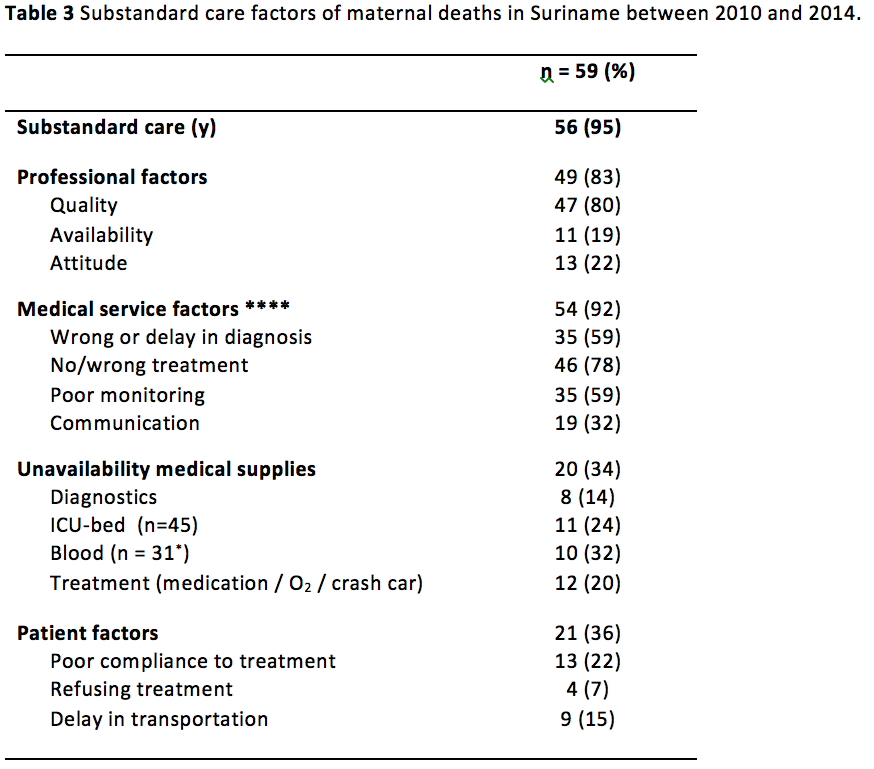 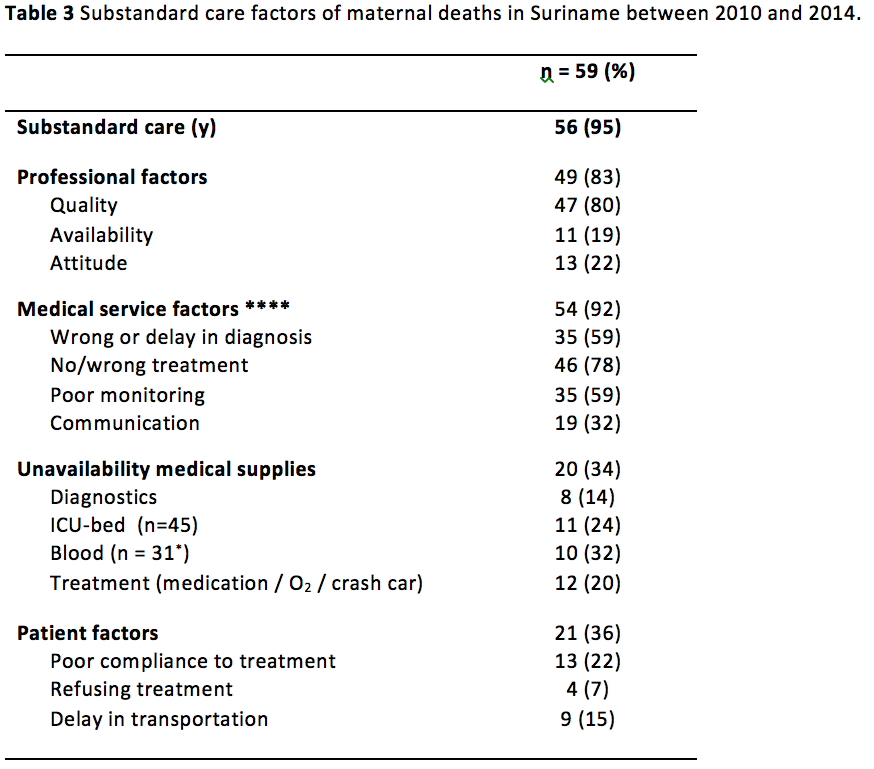 De dood was ZEKER te voorkomen in 22% van de sterftes!
Het idee Nationaal Congres Obstetrie in Suriname
Weekend 10 – 13 november 2016
Doel:
Opstellen landelijke richtlijn fluxus en pre-eclampsie
Simulatie trainingen fluxus en pre-eclampsie gegeven door lokale verloskundigen en gynaeocologen o.b.v. Profs uit NL
Doelgroep: 
Artsen (in opleiding), gynaecologen, verloskundigen, verpleegkundigen en verzorgenden van alle ziekenhuizen (4 in Paramaribo, 1 in Nickerie), de RGD (1e lijn) en Medische Zending (binnenland)
Direkteuren van ziekenhuizen, de PAHO, het BOG en Ministerie van Volksgezondheid
Het idee Nationaal Congres Obstetrie in Suriname
Simulatietrainingen
Trainers: 11 gynaecologen (allemaal) + 3 gyn AIOS + 10 verloskundigen: 2 ieder ZH + 3 anesthesisten (in opleiding)
Elke training 2x (na feedback nogmaals uitvoeren)
Onder begeleiding van 4 Professoren:
H. Kanhai (Anton de Kom, Paramaribo + L UMC)
G. Essed (Anton de Kom, Paramaribo + Maastricht)
K. Bloemenkamp (UMC Utrecht + voorzitter Commissie moedersterfte NL)
J. van Roosmalen (VU Medisch Centrum + voorzitter Safe Motherhood)
H. Huisseling (Gouda + trainer Management Obstetric Emergencies)

Simulatietrainingen
Richtlijnen draft vóór congres ontvangen, tijdens congres bespreken en na congres nogmaals, daarna definitief
Voorbereidingen
Logistiek, geld, opstellen programma
Praktijkvariatie in fluxus en pre-eclampsie in beeld brengen tussen de 4 ziekenhuizen en 1e lijn
Opstellen simulatie casuistiek a.d.h.v. recente maternale sterftes in Suriname a.g.v. fluxus of complicaties bij HELLP / eclampsie (4 casussen)
Opstellen eerste concept van landelijke richtlijn / protocol fluxus en pre-eclampsie a.d.h.v. evidence-based medicine
Voorbereidingen
Logistiek: regelen zalen, simulatiemateriaal
Geld: aanvraag PAHO, Ministerie, franse ambassade (samenwerkingsproject), buitenlandse fondsen, bedrijfsleven
Programma samenstellen: weekend + inhaaldag, dag voor specialisten
Zoeken vrijwilligers en trainers onder verloskundigen elk ziekenhuis
Draaiboek 
opgesteld, om de dag meeting.

Team: 
BOG, coassistenten, hoofdzuster ieder ziekenhuis.

Uit handen geven: Registratie, eten, transport, simulatiemateriaal
Zie volgende 
dia’s + bijlage
Zie volgende 
dia’s + bijlage
Zie volgende dia’s 
+ bijlage
Programma (1/3)Donderdag & Vrijdag
Donderdag 10 november 2016 = Prep-day voor alle trainers
Voorbespreking simulatie trainingen
Voorbespreken beide richtlijnen + belangrijkste discussiepunten achterhalen

Vrijdag 11 november 2016 = Inhaaldag (verkort) voor dienstdoende zorgverleners
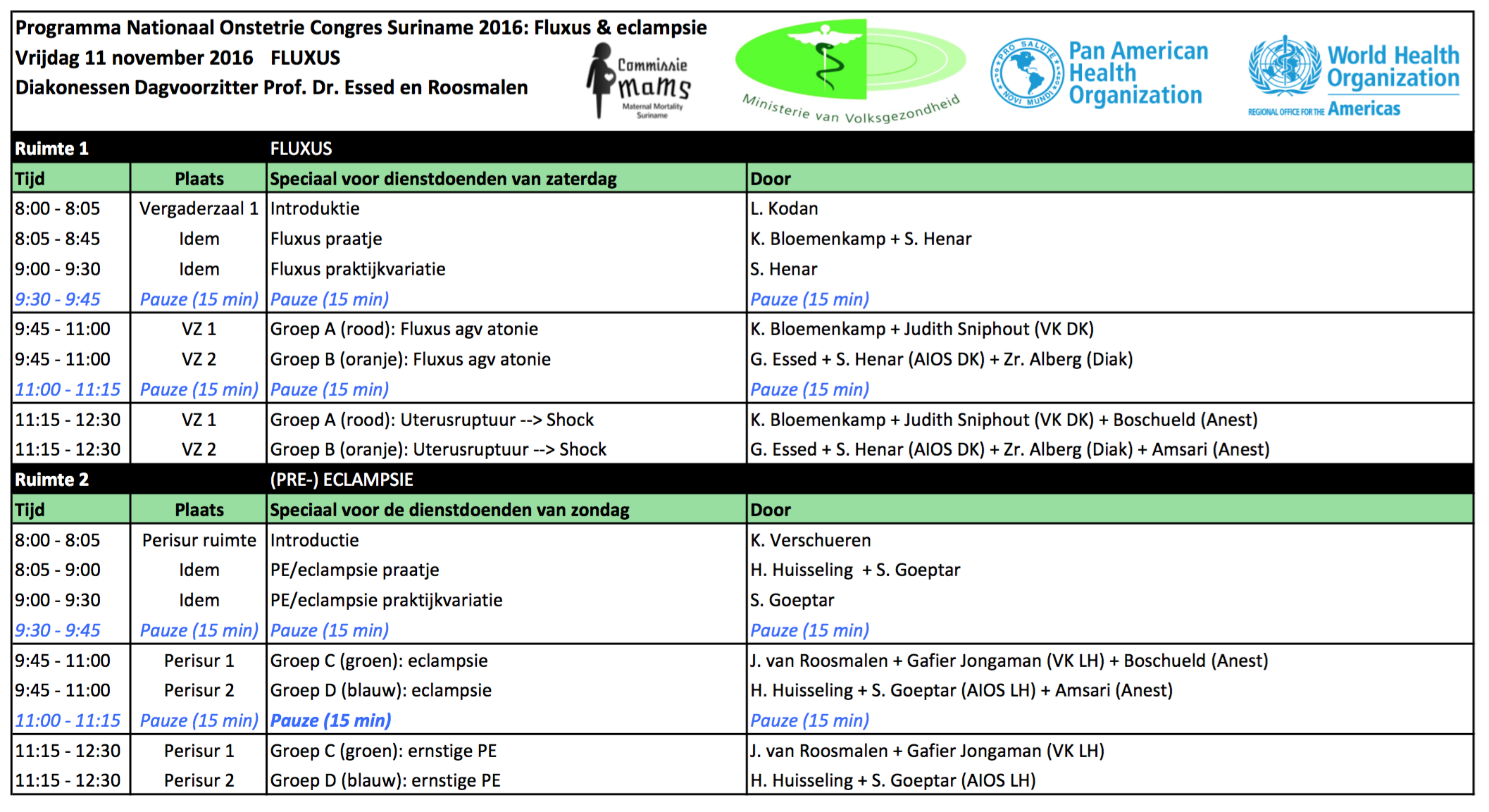 Programma (2/3)Zaterdag
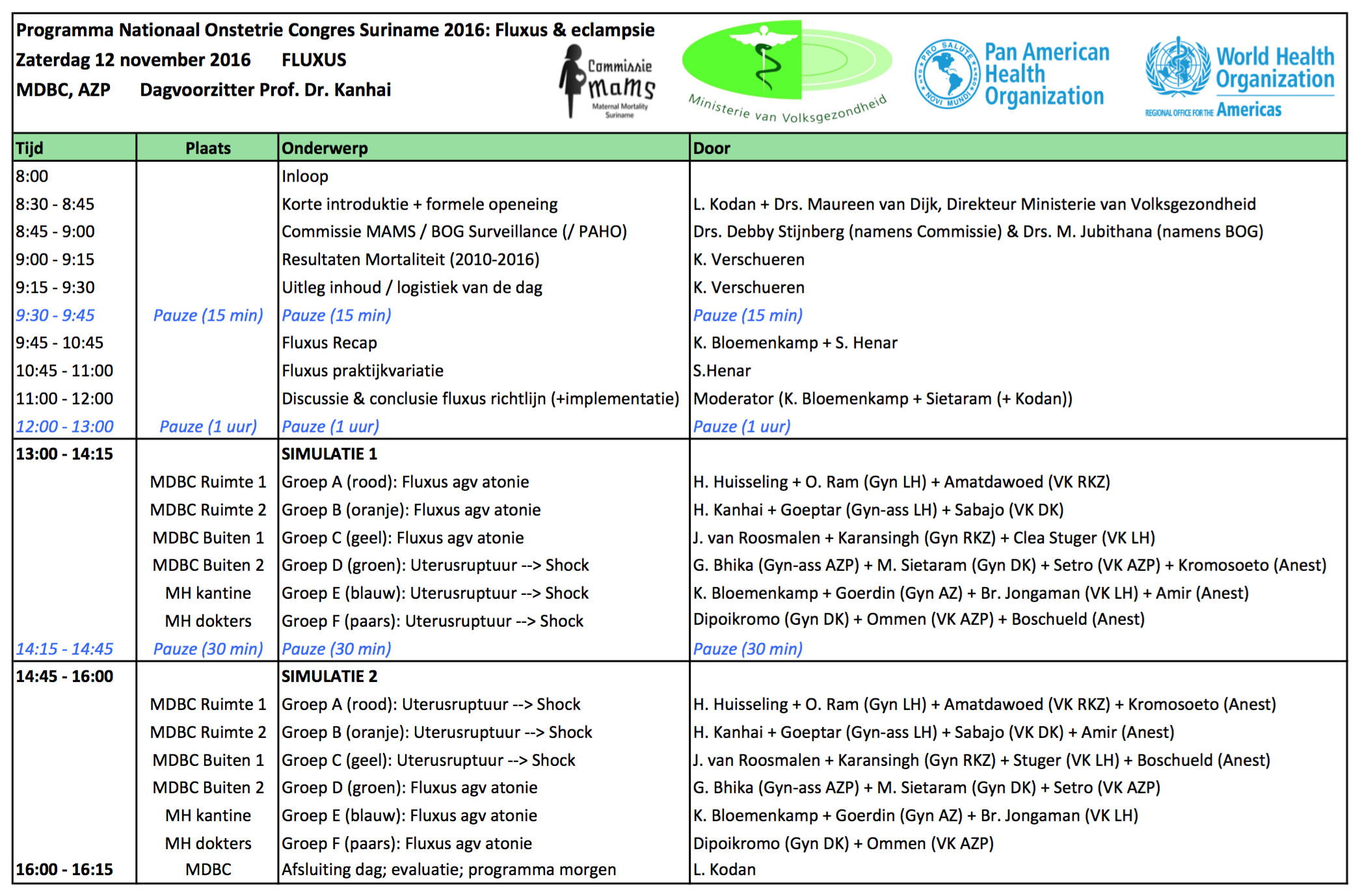 Programma (3/3)Zondag
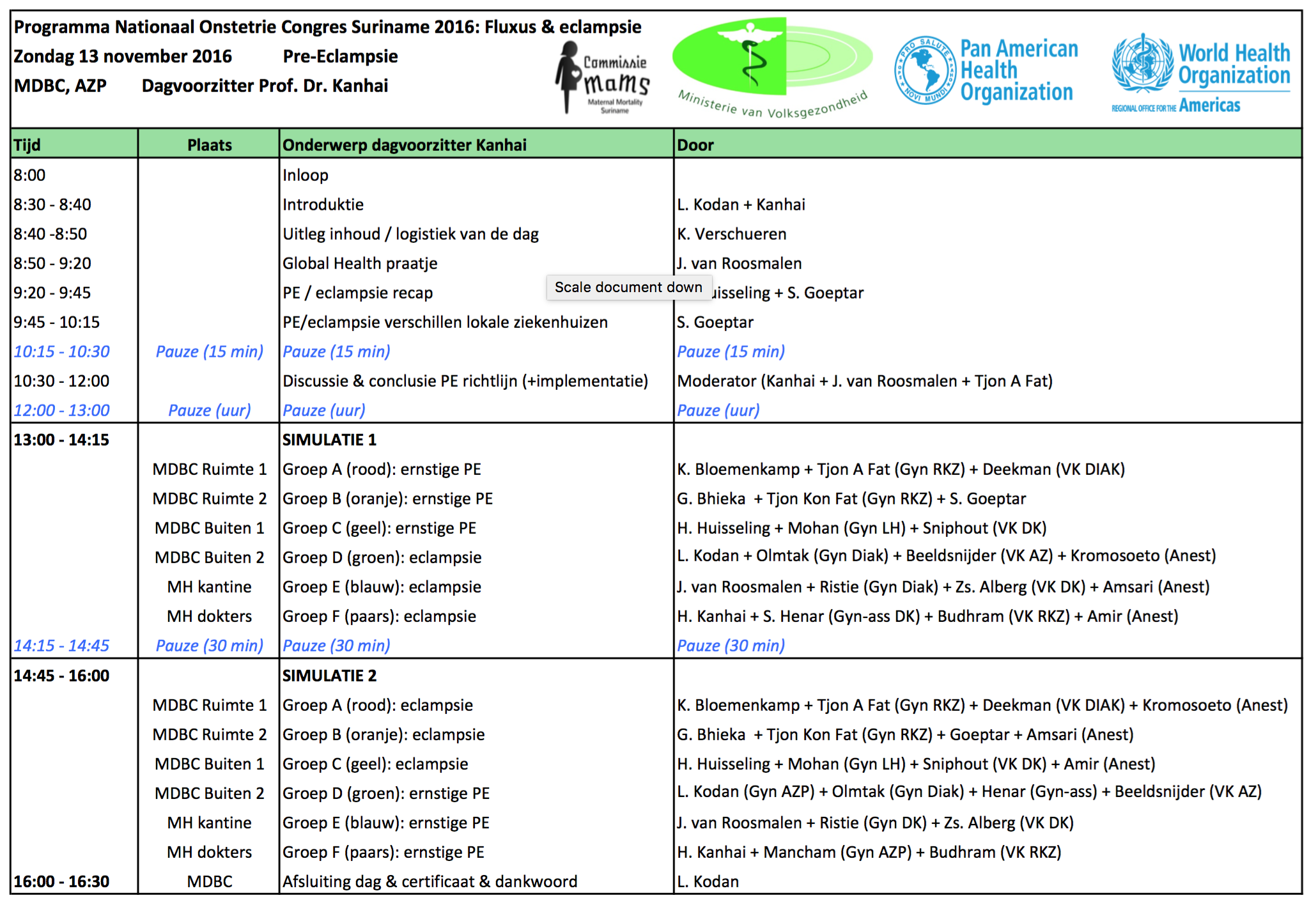 Praktijkvariatie: Fluxus & Eclampsie
Opzet en NVOG + ACOG voorbeelden door K. Verschueren

AZP  door Drs. L. Kodan (gynaecoloog) + K. Verschueren (geschreven protocollen)
Diak  door Drs. S. Henar (AIOS gyn) + K. Verschueren (geschreven protocollen)
RKZ  door Drs. S. Henar (AIOS gyn) 
‘s Lands  door Drs. S. Goeptar (AIOS gyn)
Medische Zending  door K. Verschueren (a.d.h.v. protocollen map)

Presentatie tijdens congres: fluxus (S. Henar) en pre-eclampsie (S. Goeptar)
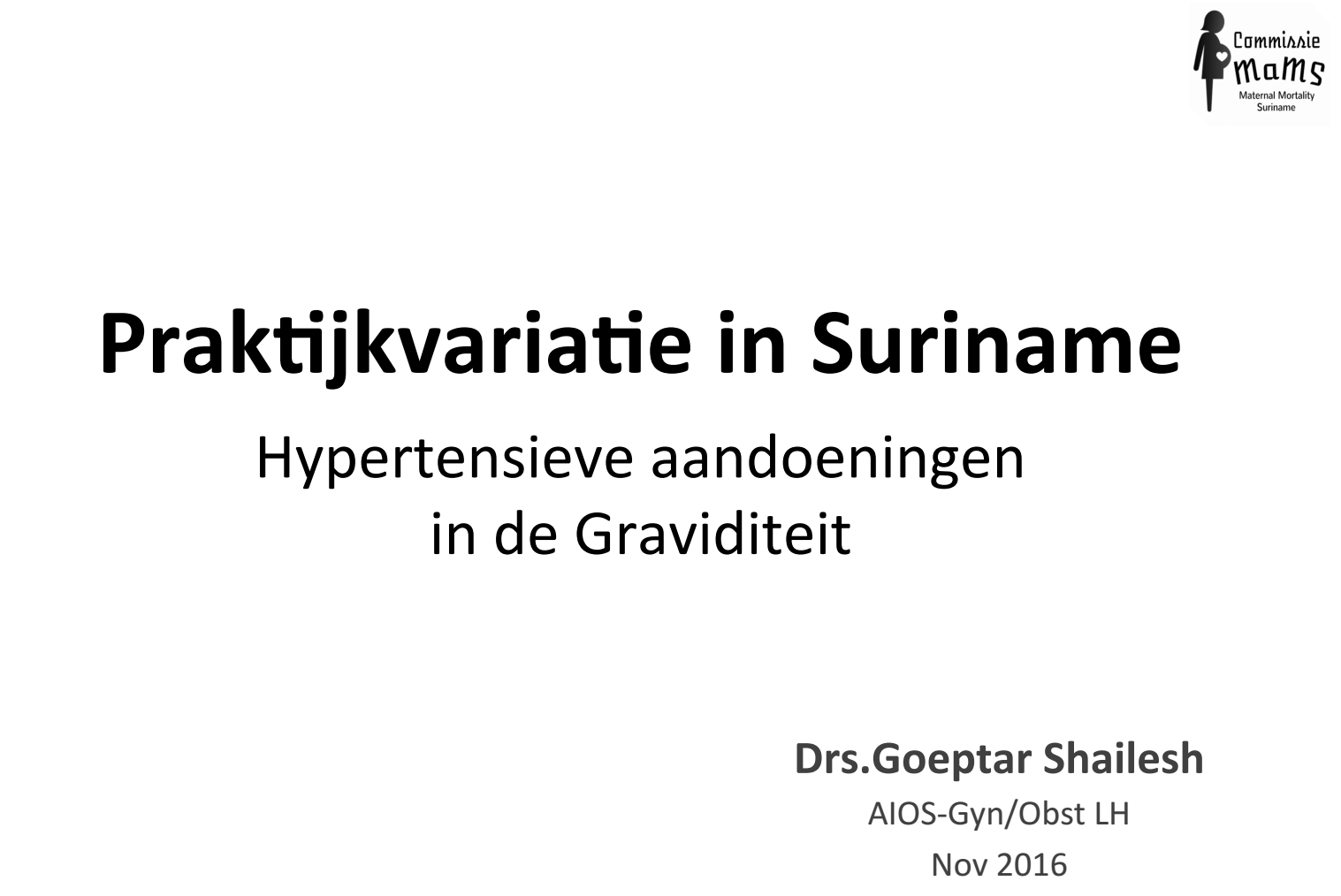 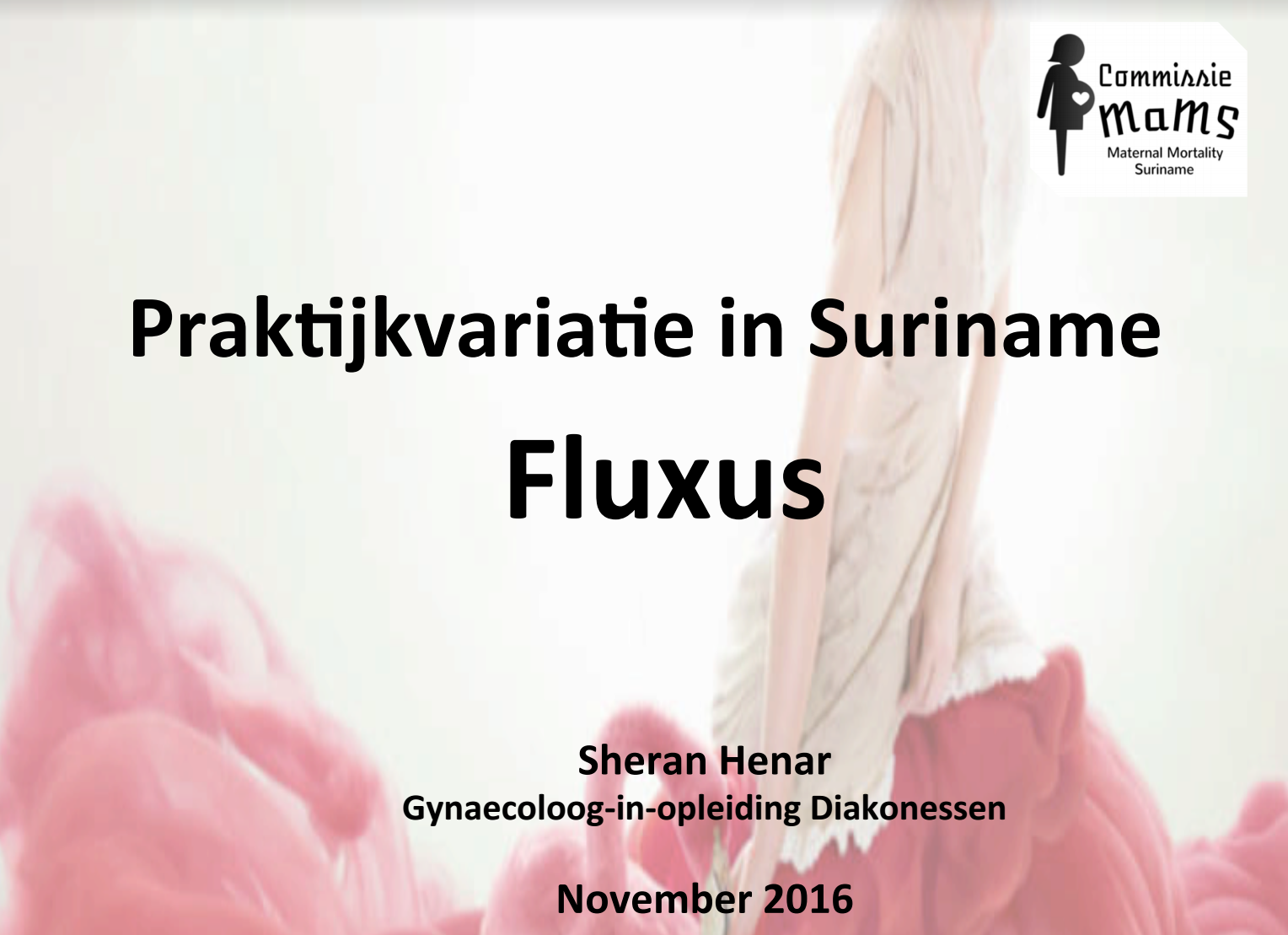 Zie bijlage ‘Praktijkvariatie Fluxus en PE’ voor uitgebreidde document / PPT !
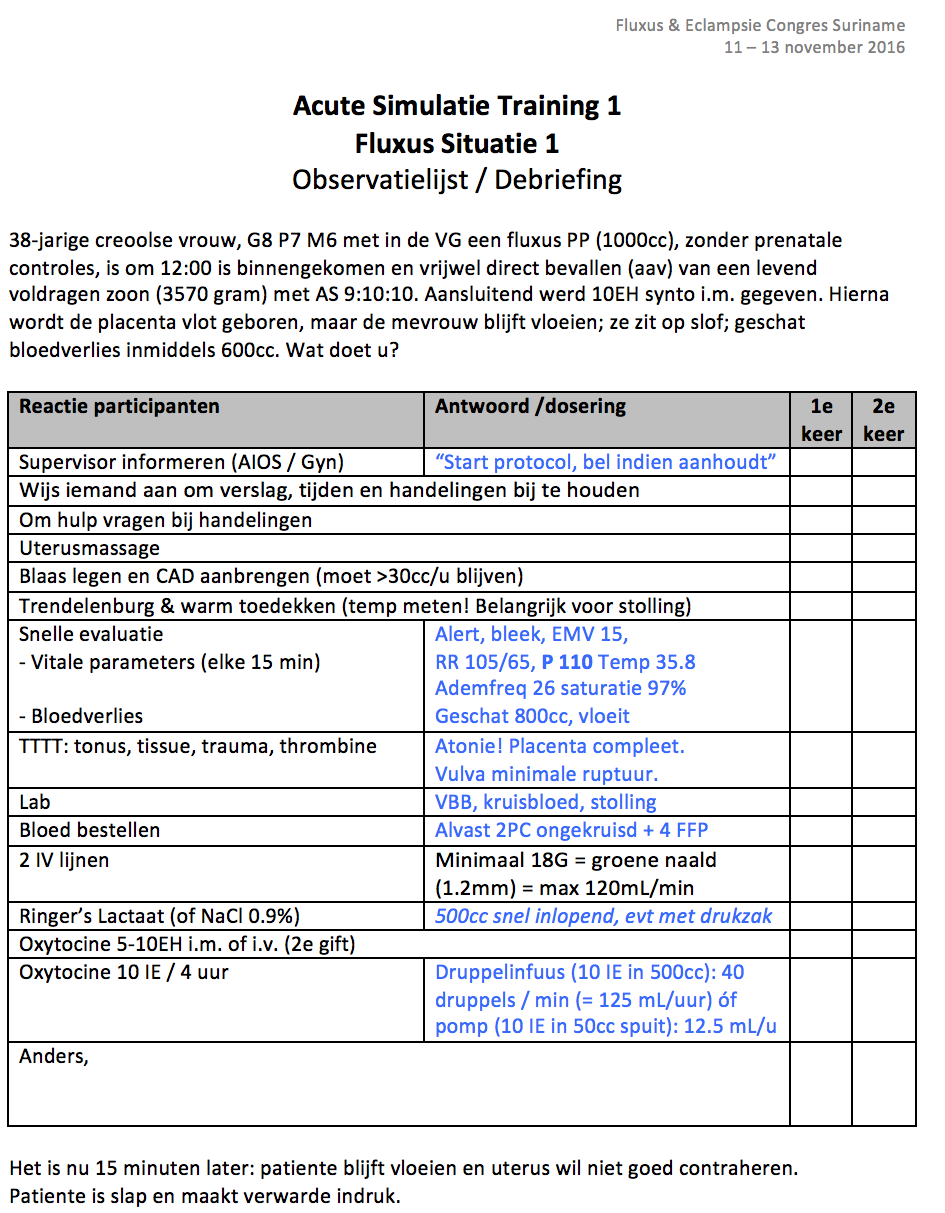 Simulatietrainingen
4 casus:
Case 1: fluxus agv atonie
Case 2: hypovolemische shock 
Case 3: PE/HELLP
Case 4: Eclampsie
Gemaakt door K. Verschueren, afgeleid van lokale maternale sterftes in 2013-14.
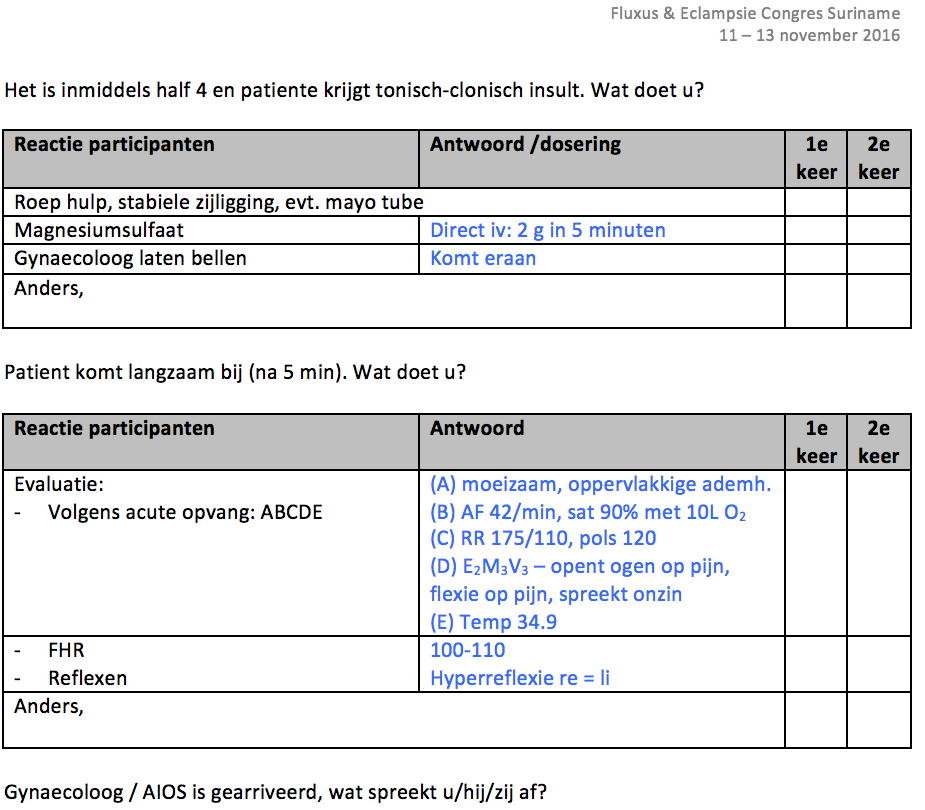 Zie bijlage ‘Simulatie trainingen 1-4’
Simulatietrainingen
Focus op inhoud van handelen (na richtlijn bespreking)
Indien het goed gaat  improviseren: casus moeilijker maken
Indien het goed gaat  focus op communicatie a.d.h.v. Clinical Teamwork Scale:
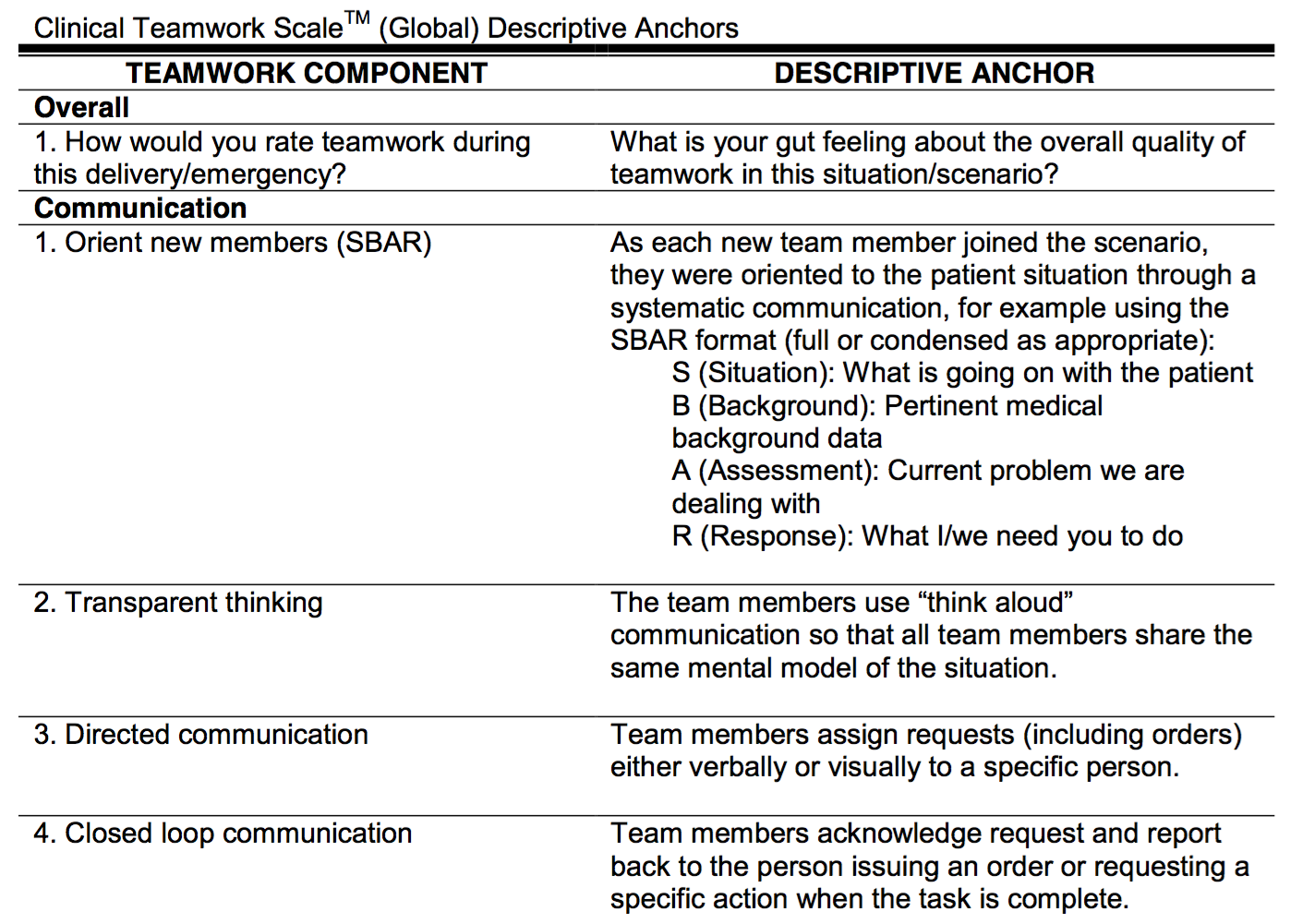 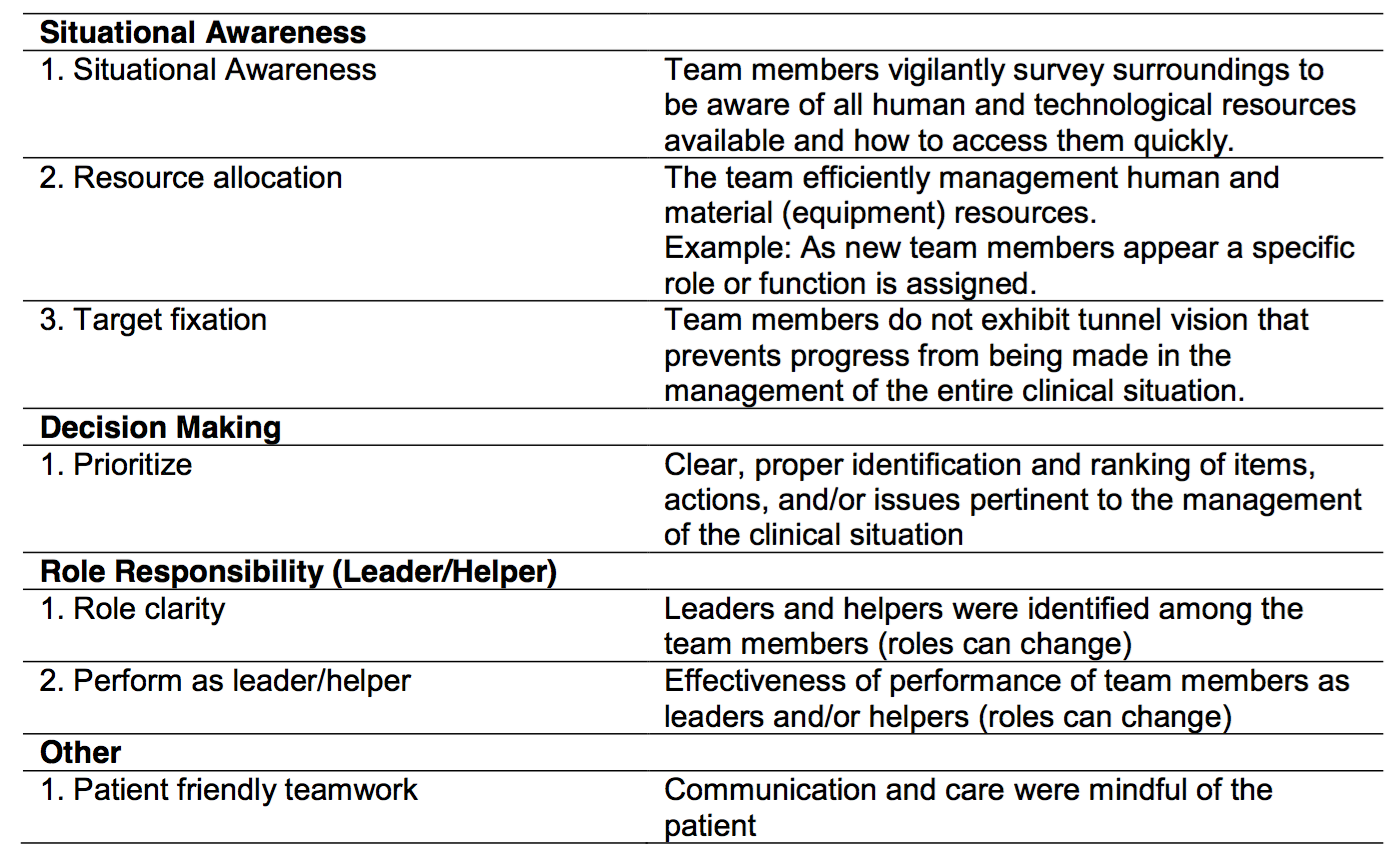 Draft Richtlijn Fluxus
Opgesteld door K. Verschueren met EBM; o.a. ACOG, WHO, RCOG, NVOG.
Kritisch beoordeeld door 
L. Kodan (gynaecoloog Suriname)
K. Bloemenkamp (Hoogleraar UMC Utrecht)
Dacia Henriques (PhD TeMPoH studie naar vulling/transfusie)
Mallory Woiski (PhD studie Fluxim)
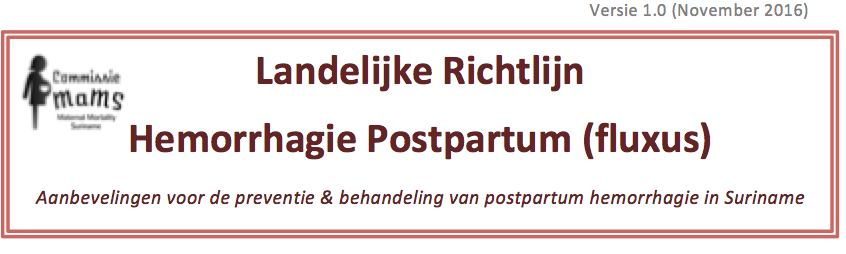 10 dagen vóór aanvang opgestuurd naar Profs + verloskundige trainers + gynaecologen SU

Tijdens congres discussie over richtlijn. 
Deelnemers ontvangen flowchart + checklist
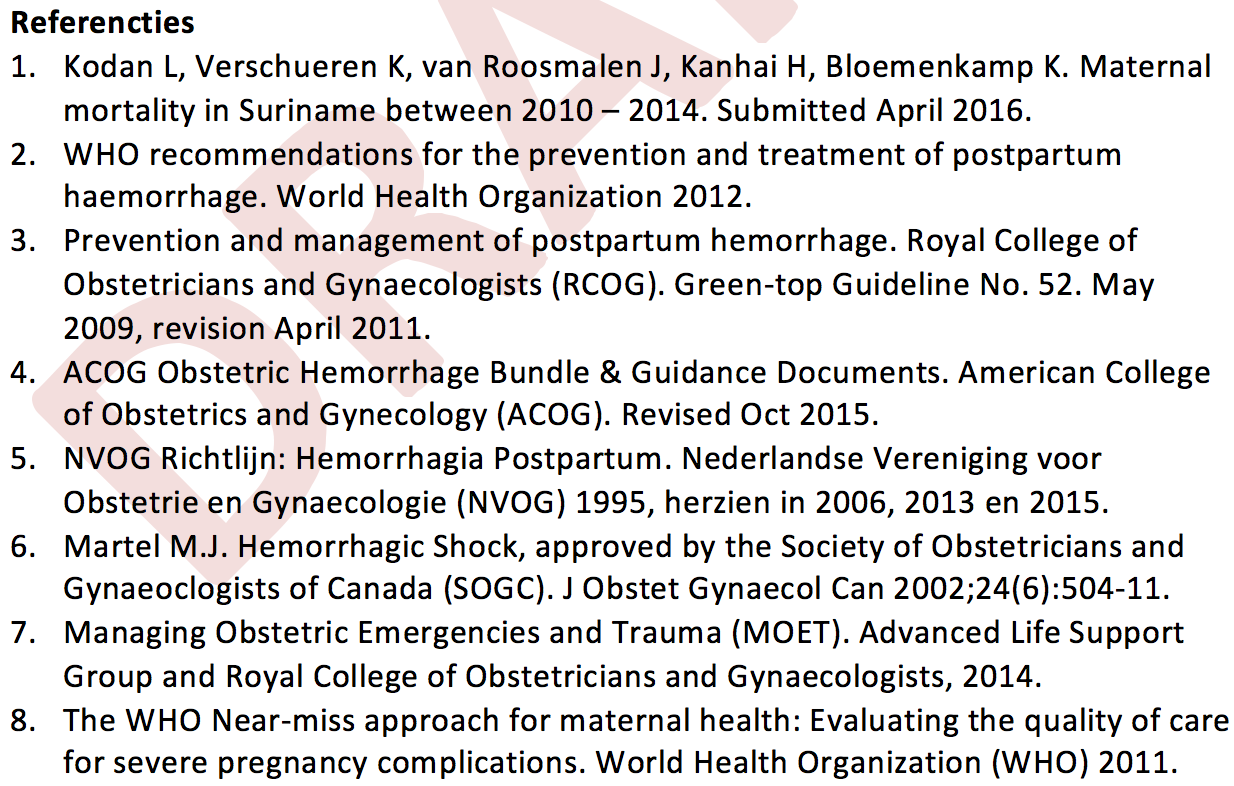 Draft Richtlijn Fluxus
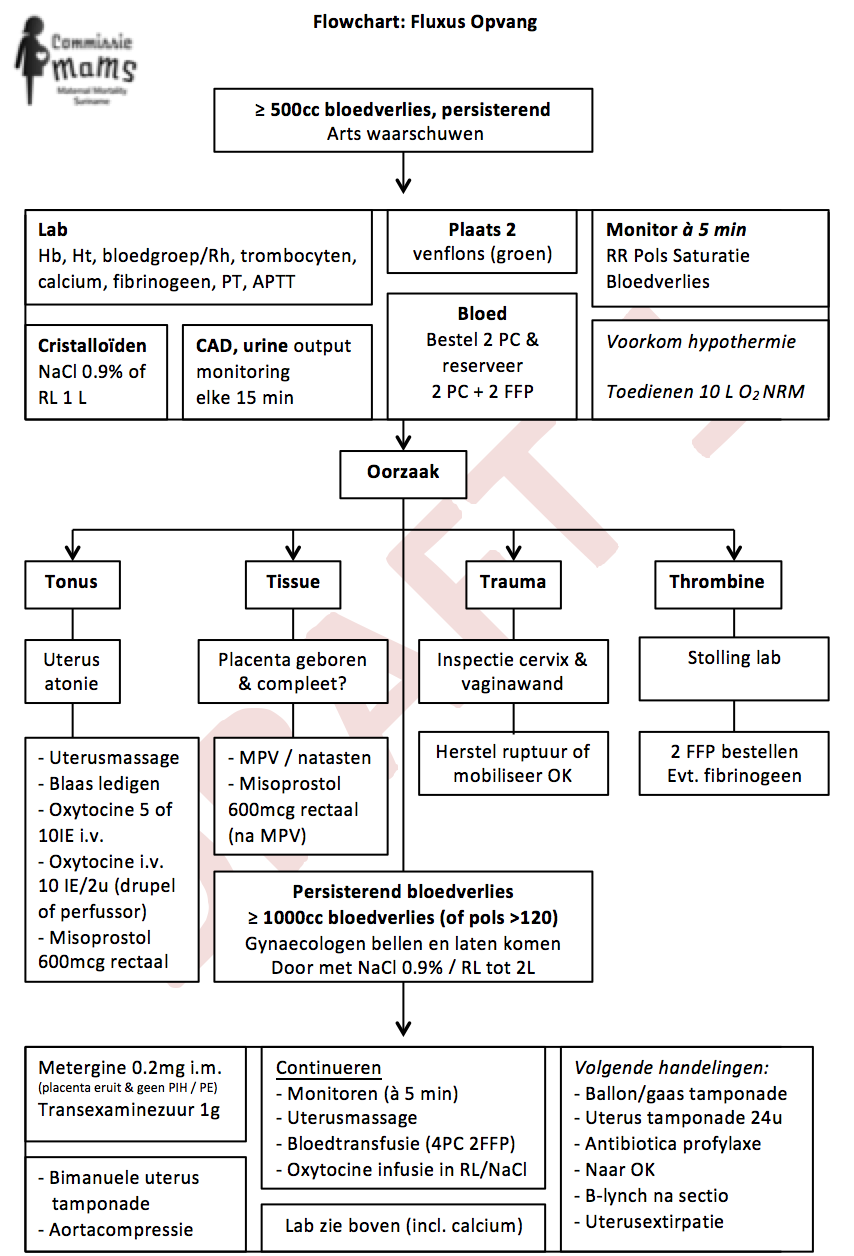 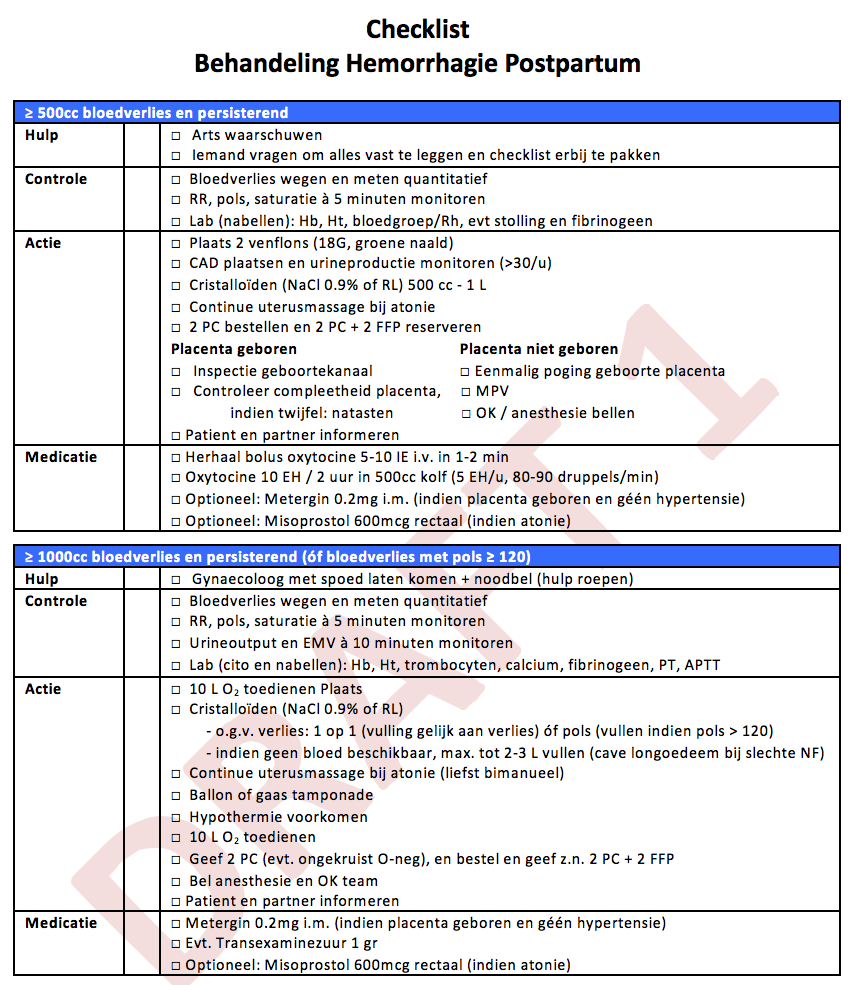 Draft Richtlijn Hypertensieve aandoeningen in de graviditeit
Opgesteld door K. Verschueren met EBM; o.a. ACOG, WHO, RCOG, Brisbane, NVOG.
Kritisch beoordeeld door 
L. Kodan (gynaecoloog Suriname)
H. Kanhai (hoogleraar Suriname + L UMC)
K. Bloemenkamp (Hoogleraar UMC Utrecht)
N. Lisonne (kinderarts – neonatale opvang)
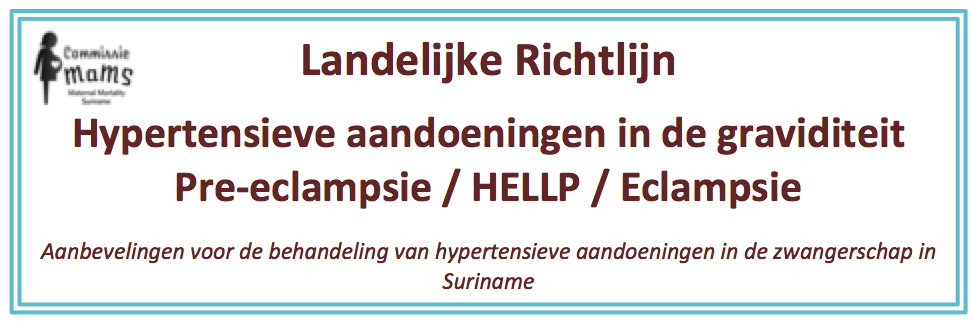 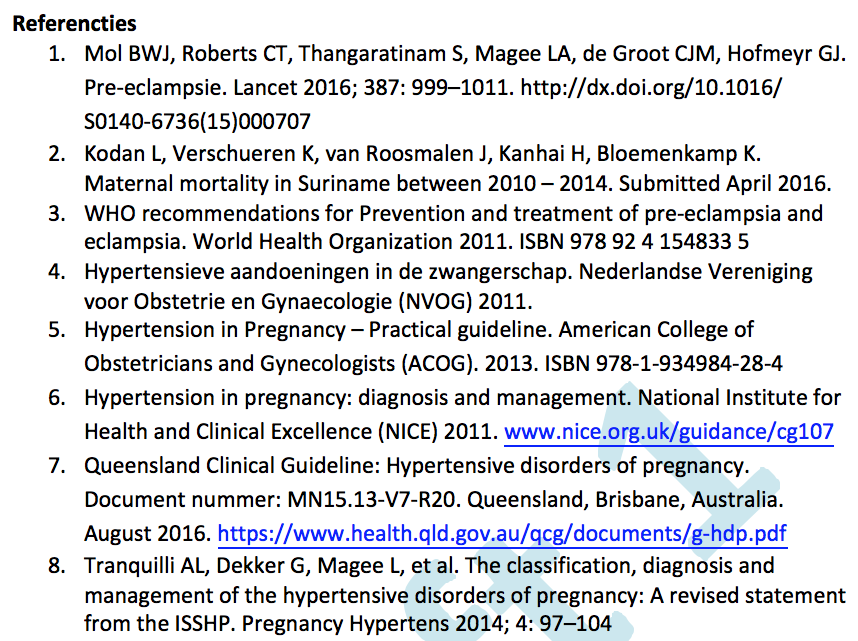 10 dagen vóór aanvang opgestuurd naar Profs + verloskundige trainers + gynaecologen SU

Tijdens congres discussie over richtlijn. 
Deelnemers ontvangen flowchart + checklist
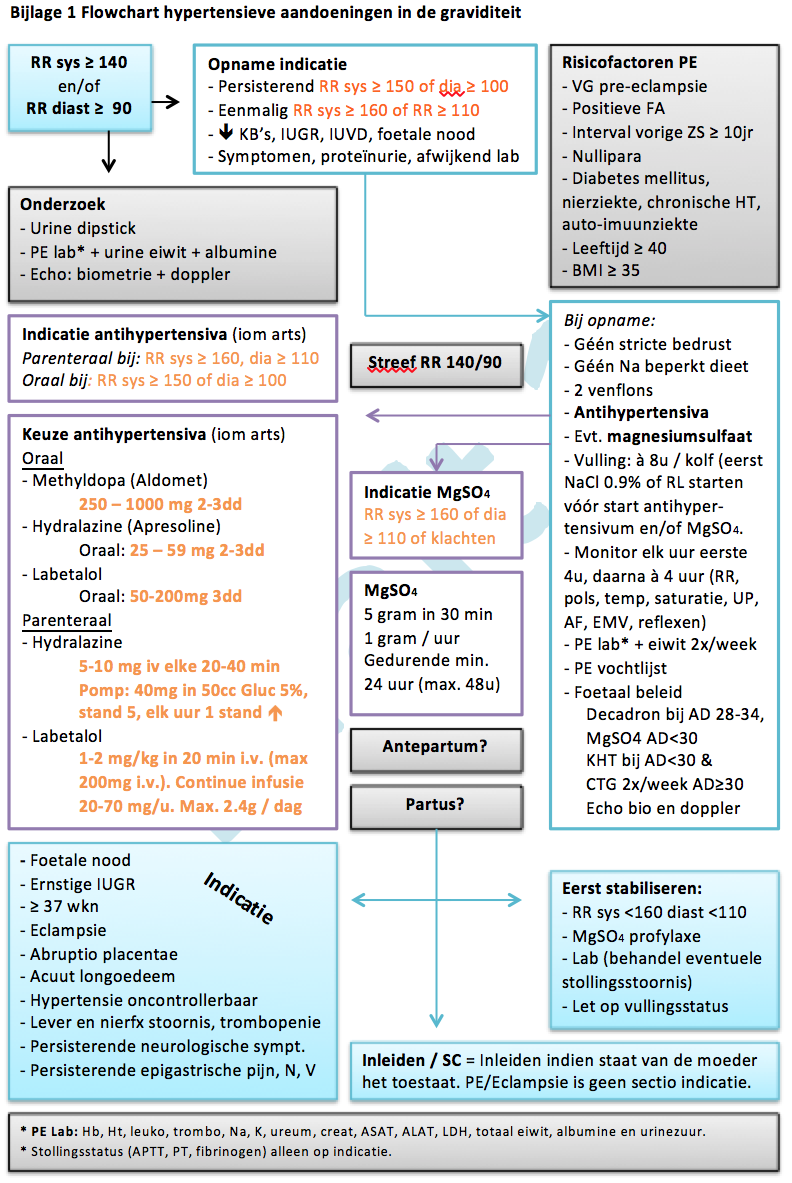 Draft Richtlijn  Hypertensieve aandoeningen in de graviditeit
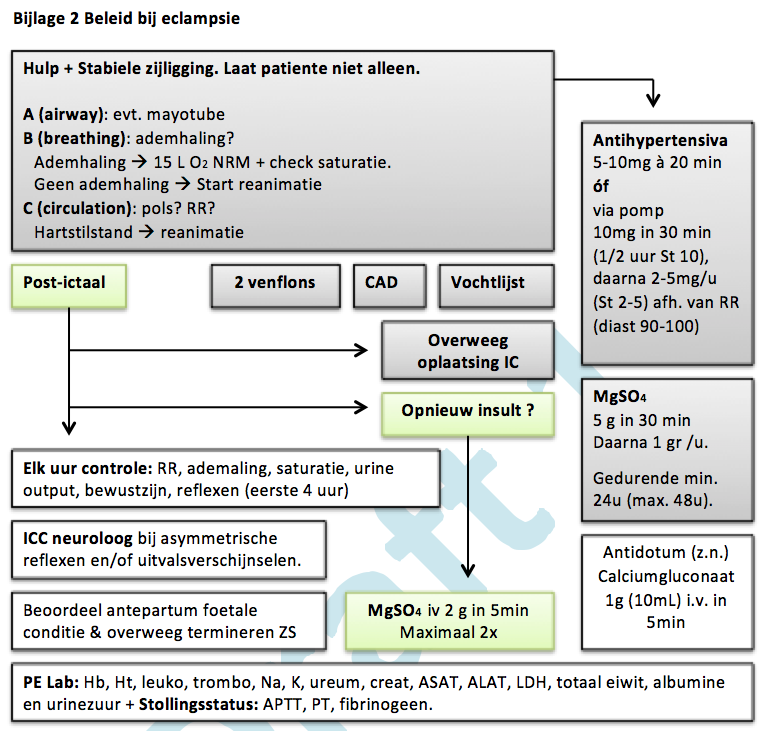 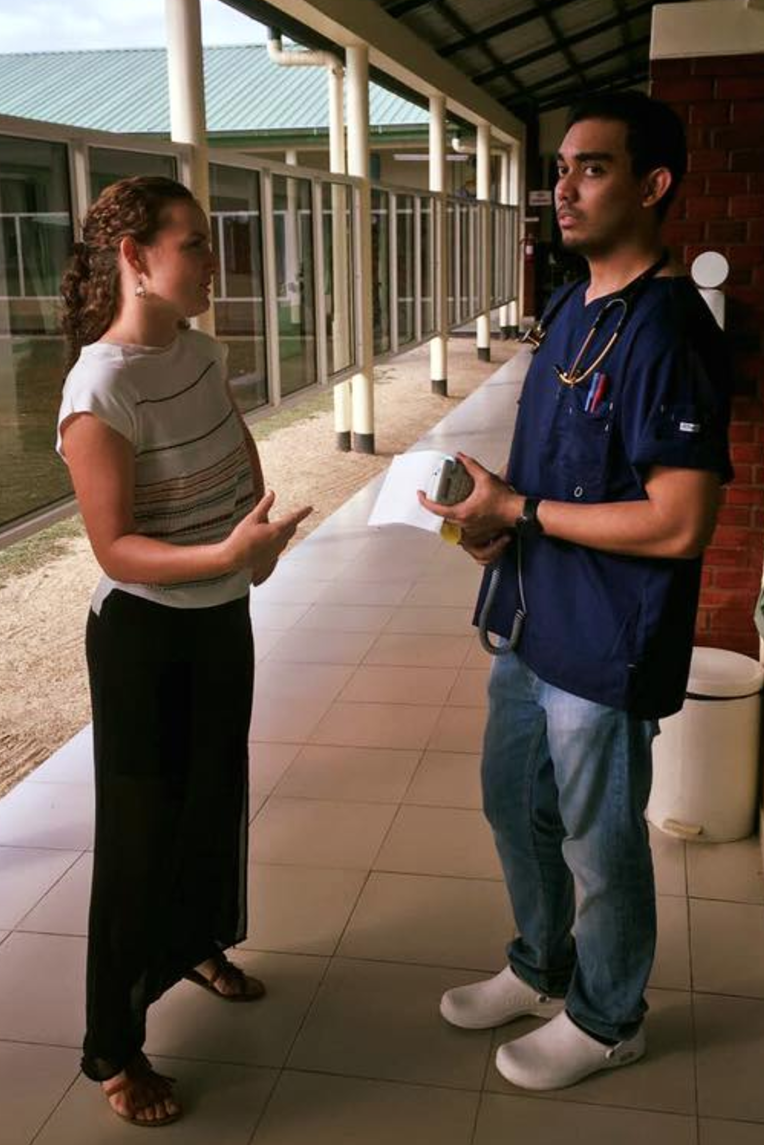 Team Logistics
Zie draaiboek!

Financiele steun PAHO: US$5000 
		(niet cash te ontvangen, uitgaven: eten + materiaal)
Offertes aanvragen voor mapjes, simulatiespullen en eten
Mapjes maken met flowchart, pen/potlood, schrijfblok, etensbon
Spullen voor simulatie training ontvangen 
(e.g. vullen lege NaCl kolven met water en rode siroop = bloed)
Uitnodigingen versturen 
Registratie bijhouden en groepsindeling maken
	6 kleuren systeem (6 simulaties tegelijkertijd)
Informeren van trainers en deelnemers
Certificaten en evaluatieformulieren maken
Overleg met R. Paidin
Verloskundige met mapje groen
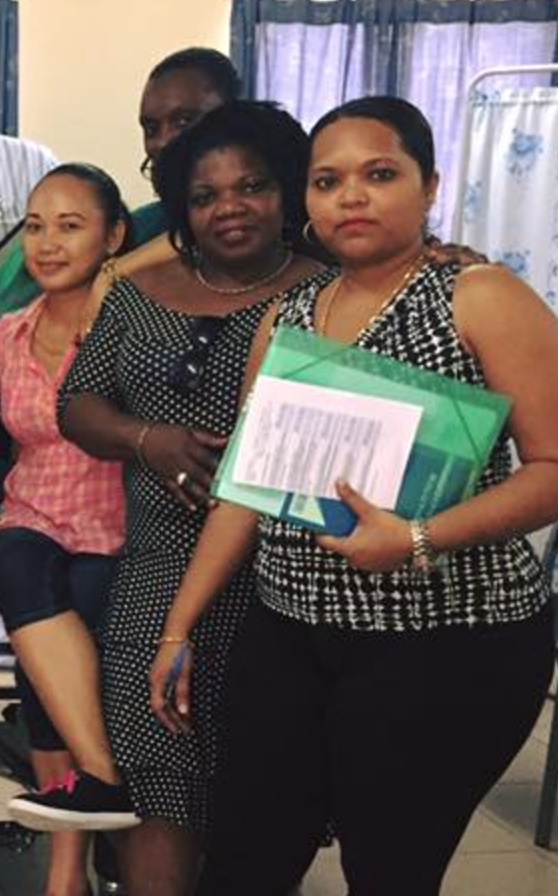 Team Logistics
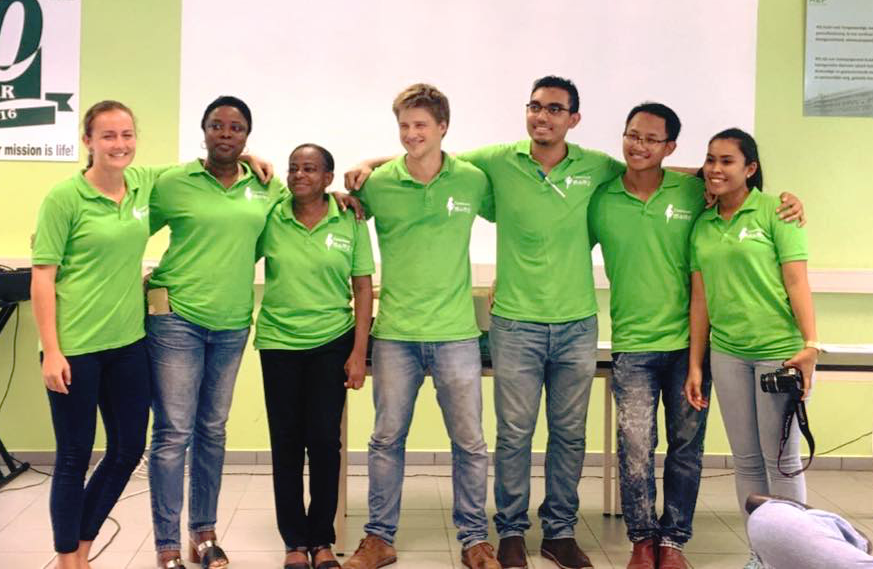 Li-Re: K. Verschueren, A. Naarden (hoofdzuster AZP), M. Vredeberg (zuster BOG), T. Brinkman (coass Leiden), C. Mohammedjalil (coass SU), R. Paidin (coass SU), S. Samijadi (arts AZP)
Simulatie opzet
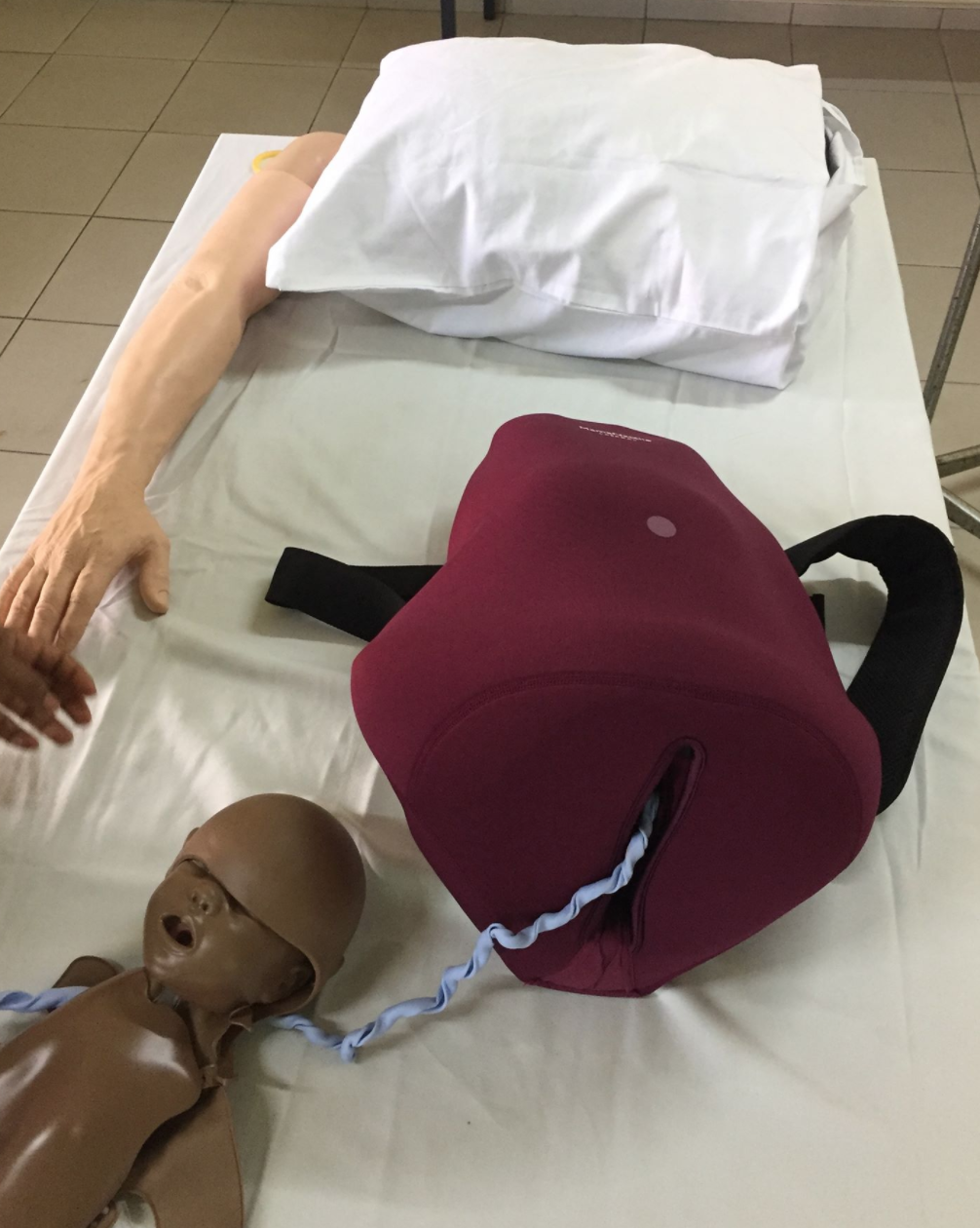 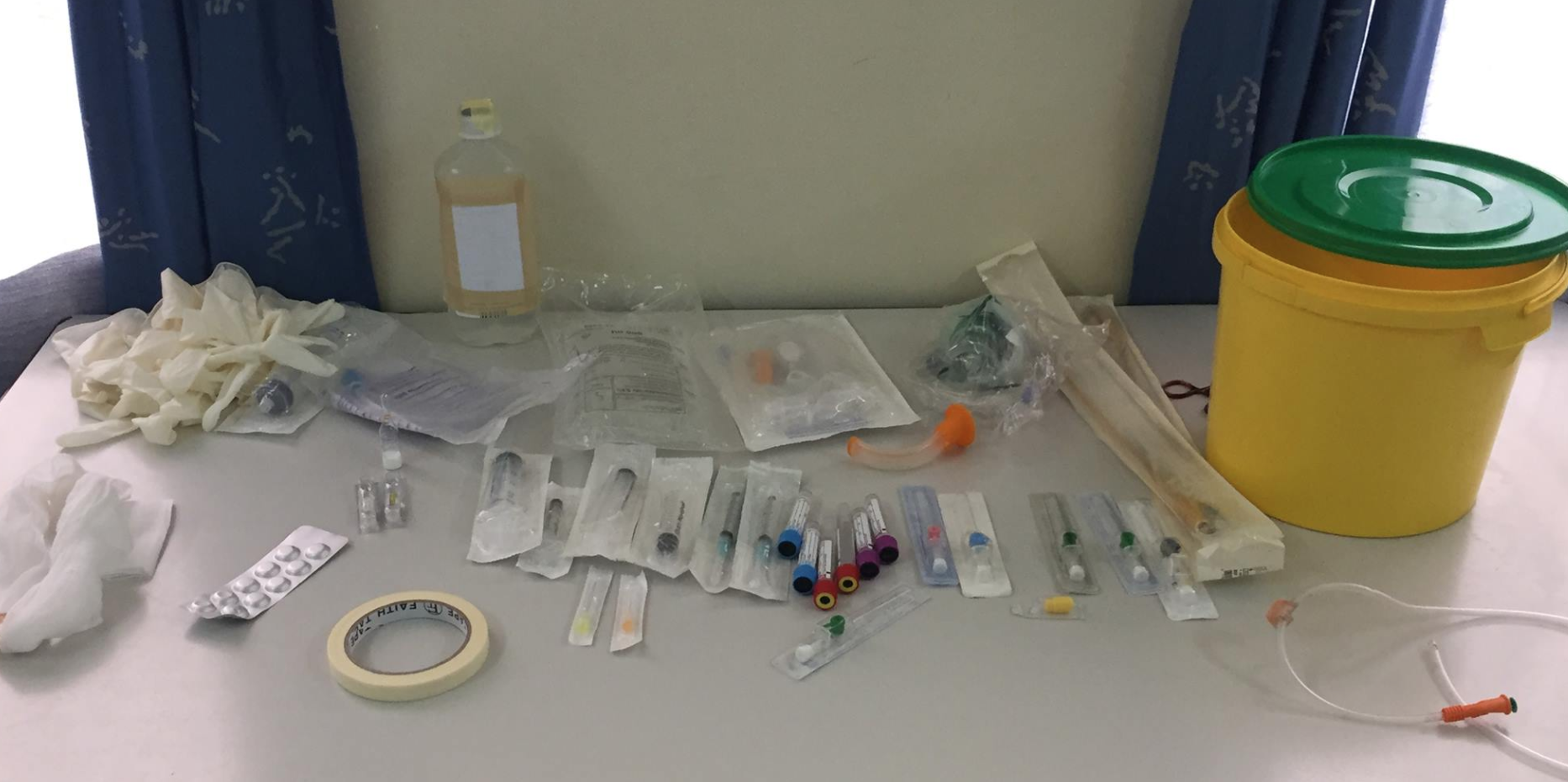 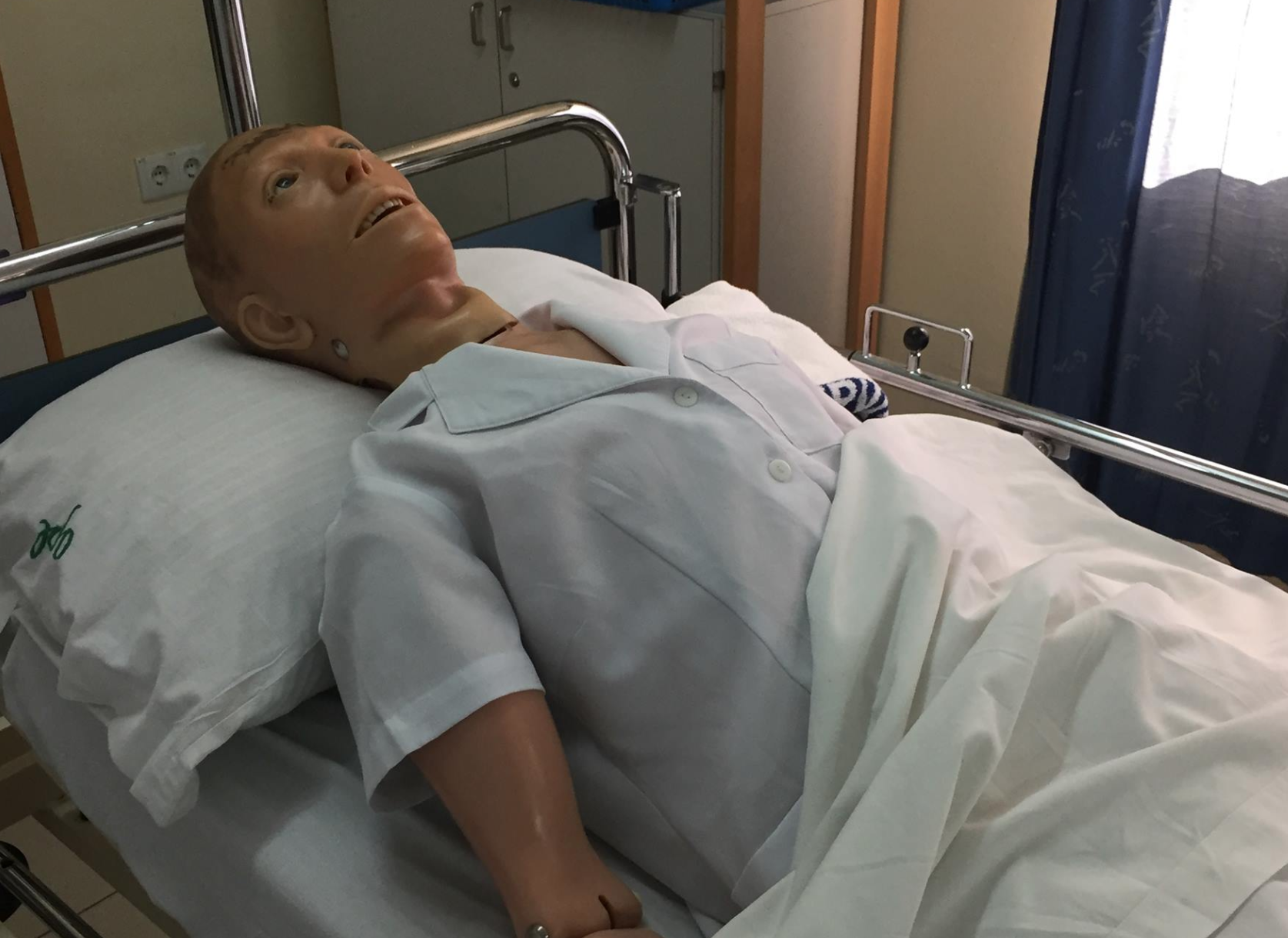 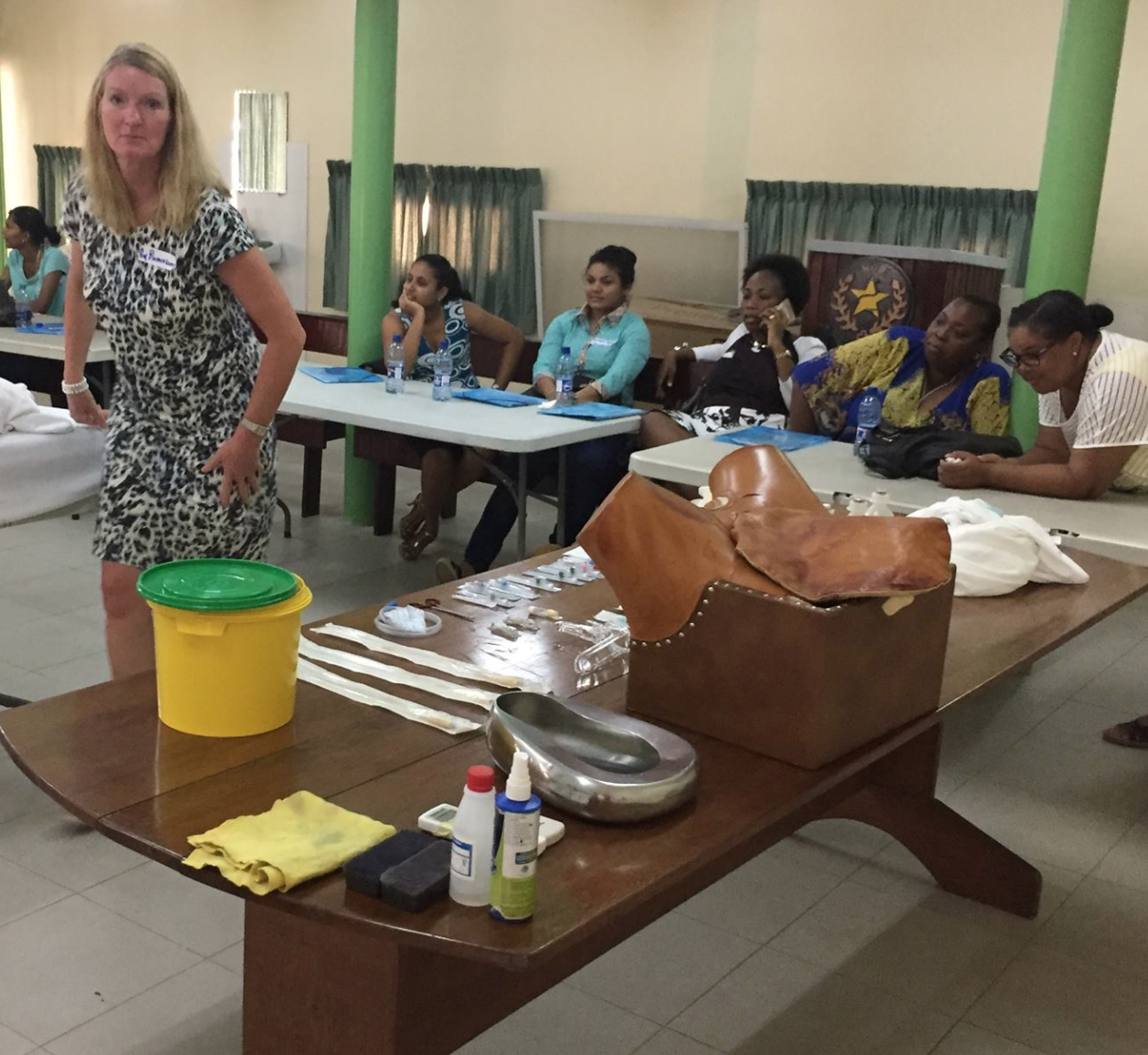 Voorbereiding ‘Praktijkvariatie’. 
Li-re: L. Kodan (gynaecoloog), H. v Huisseling (gyn Gouda), Kim, S. Henar (AIOS Diak), G. Bhika (AIOS AZP), S. Goeptar (AIOS ‘s Lands)
Training voorbereiden met Zr. Amatdawoed, St.Vincencius ZH
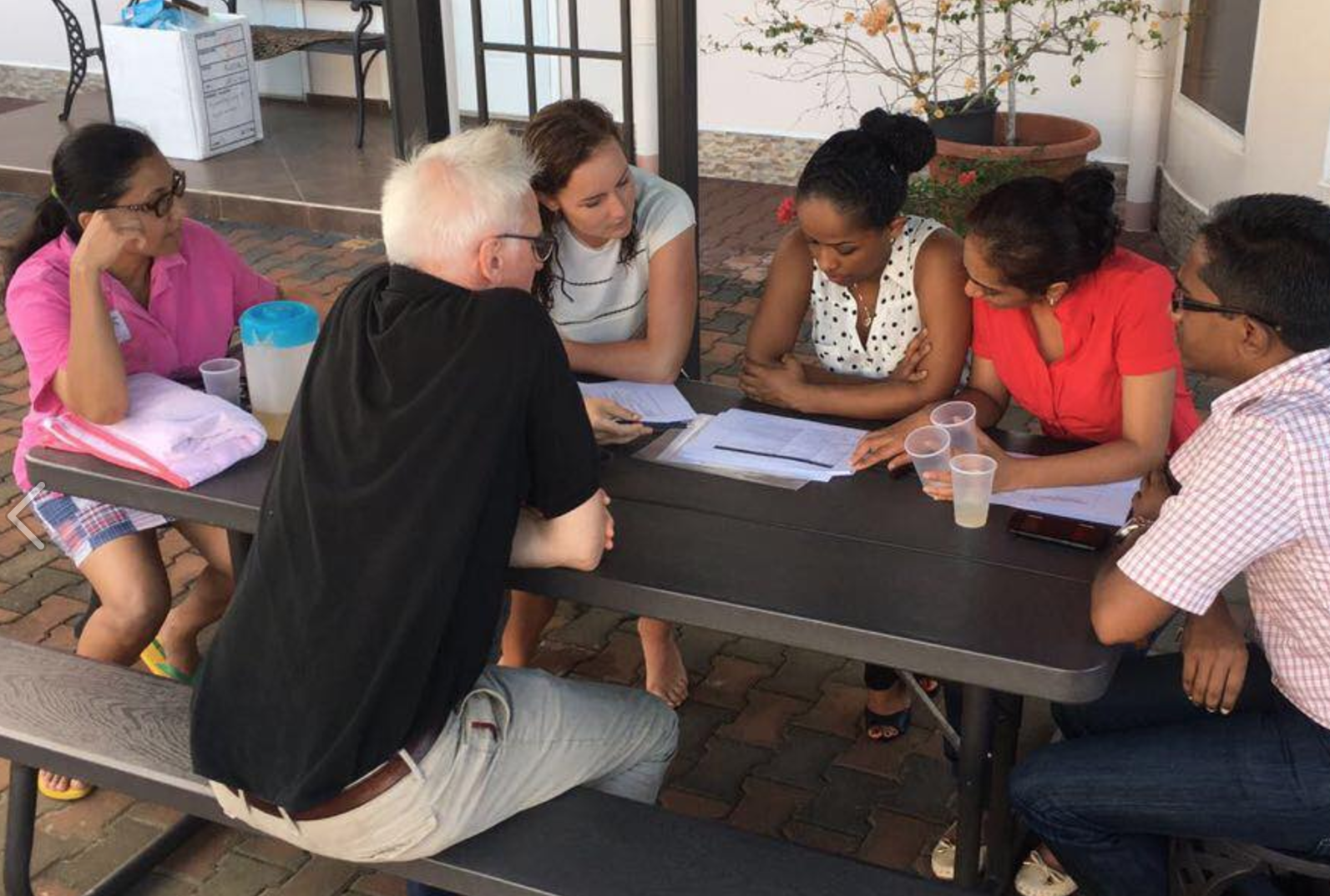 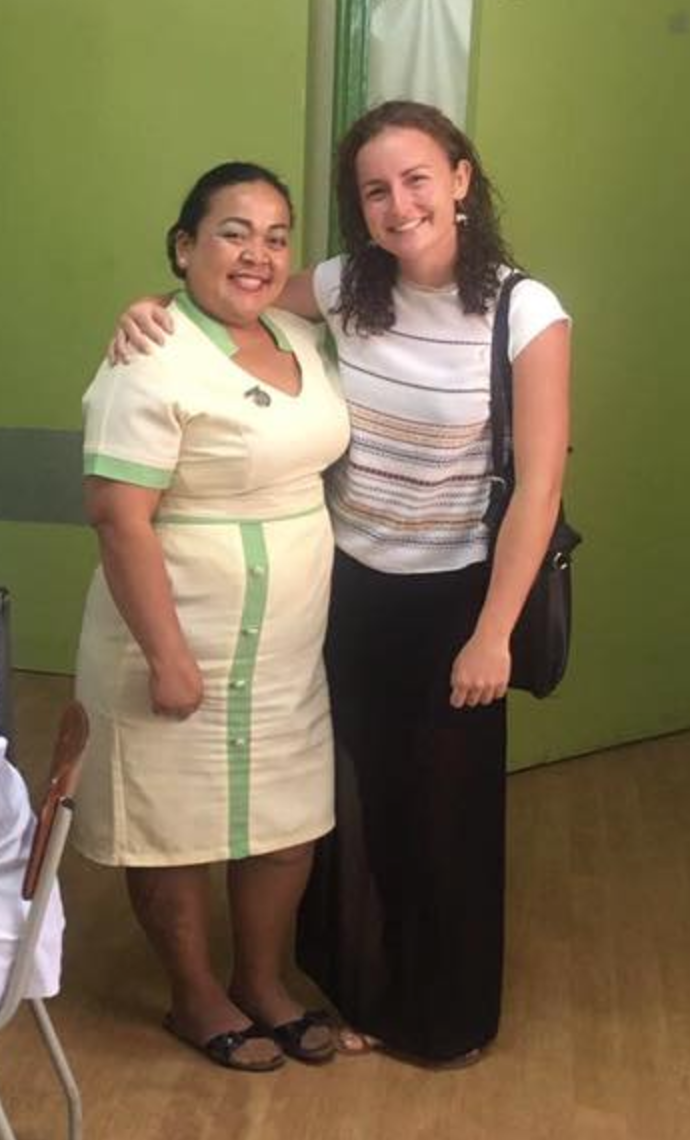 Fotoshoot met patienten voor de website: www.surinameobstetrics.weebly.com
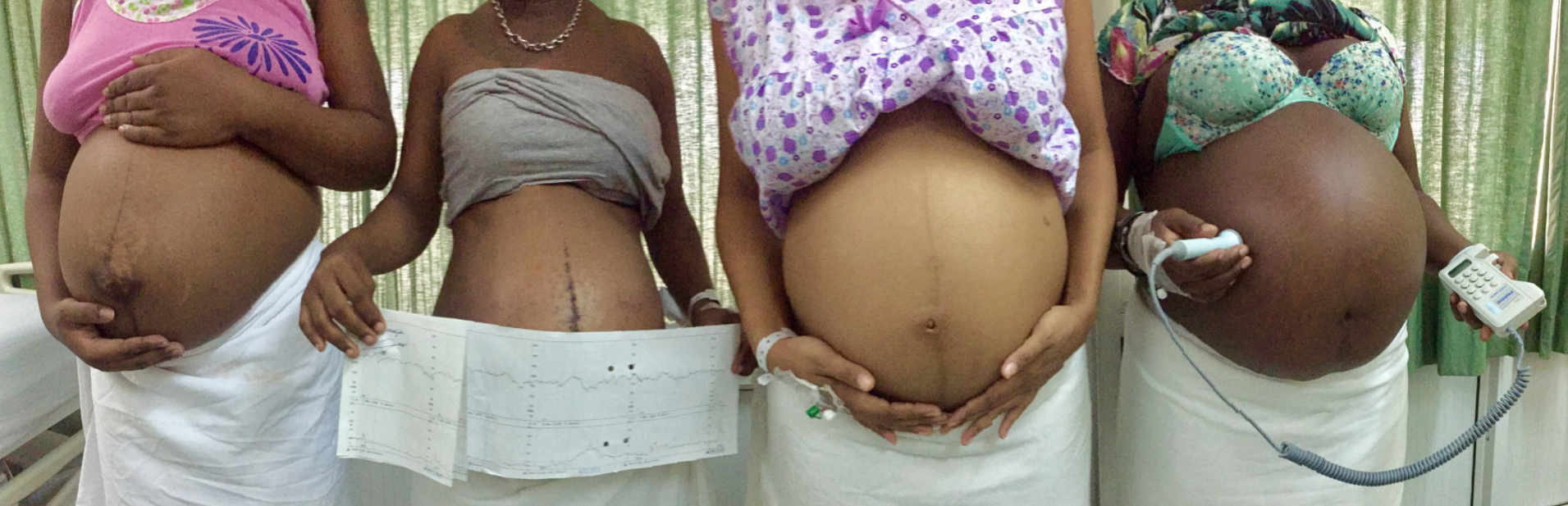 Prep-Day
Donderdag 10 november 2016, 19:00 – 22:30
Deel 1: simulatie training voorbereiding
Deel 2: discussie richtlijn fluxus & pre-eclampsie

Aanwezig: 8 gynaecologen, 11 verloskundigen, 4 NLse profs
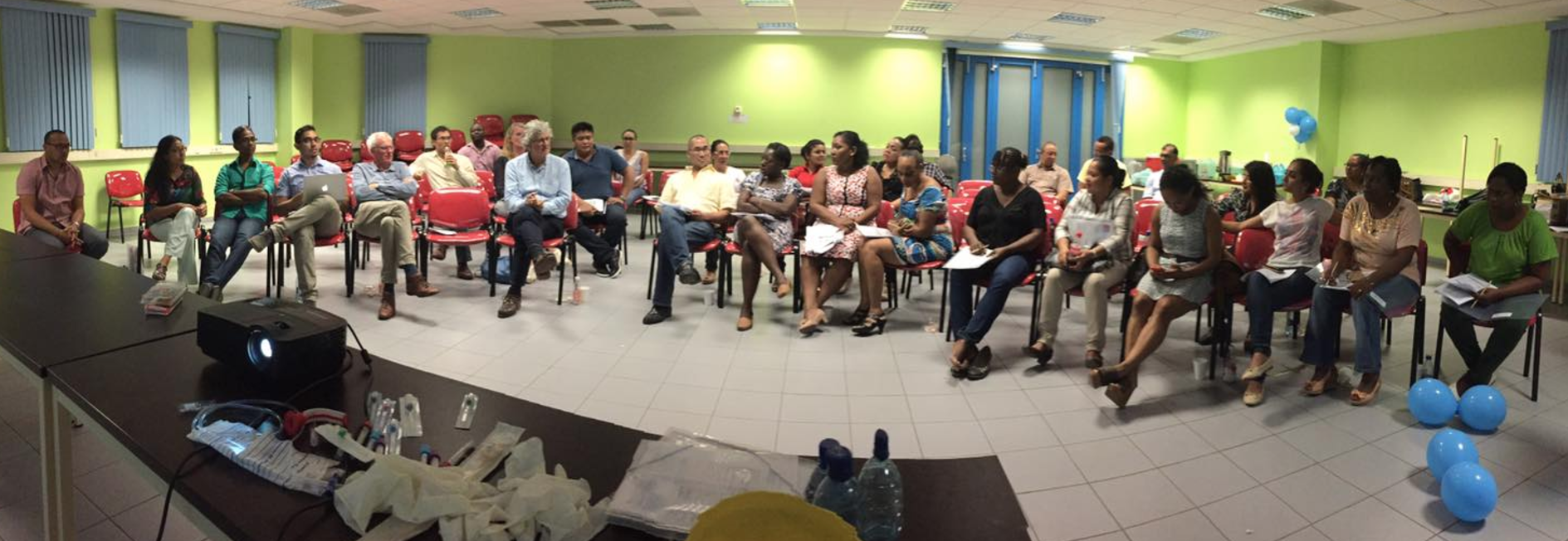 Verloop in foto’sVrijdag 11 november = Inhaaldag (PE + fluxus)
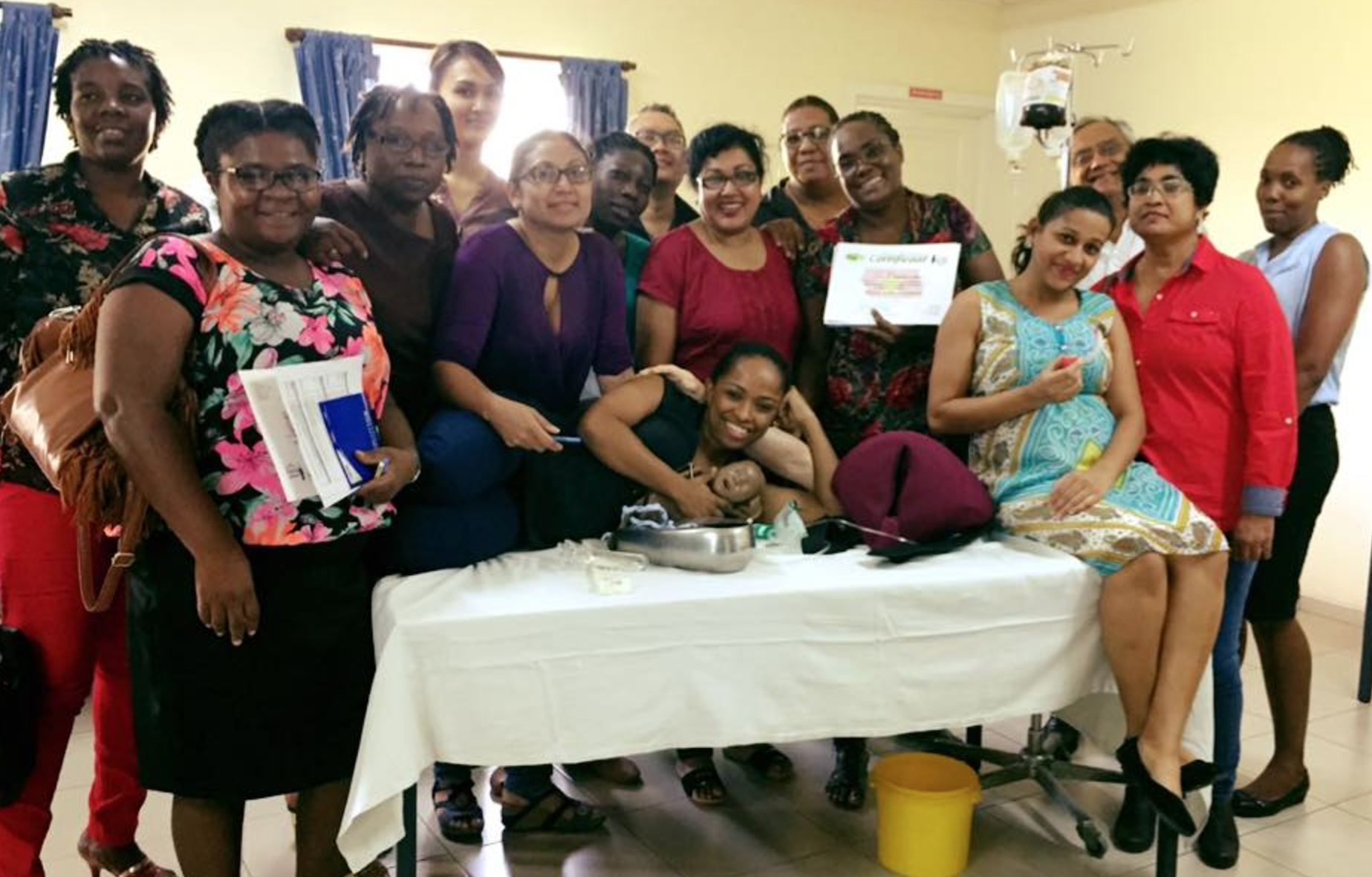 Registratie
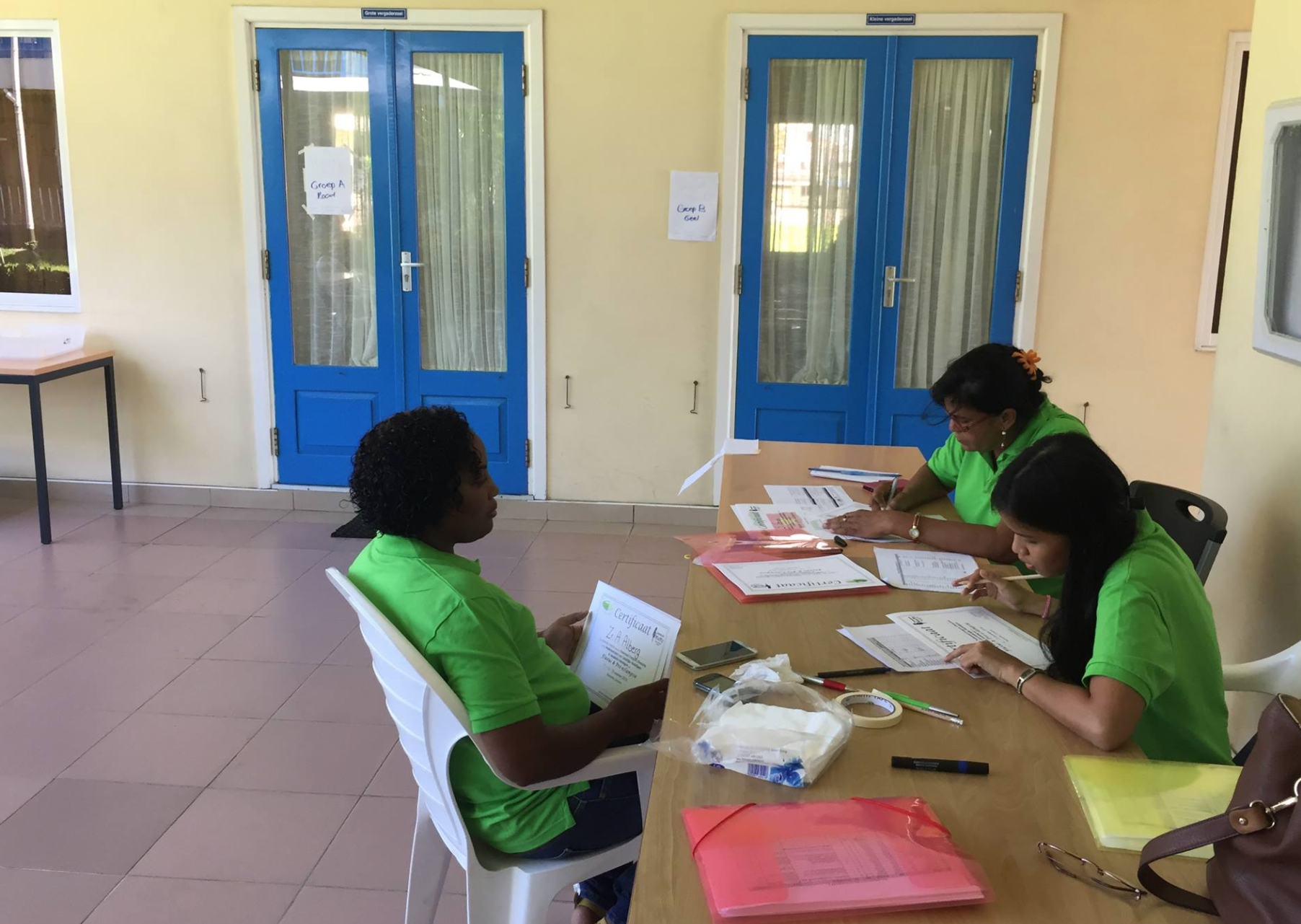 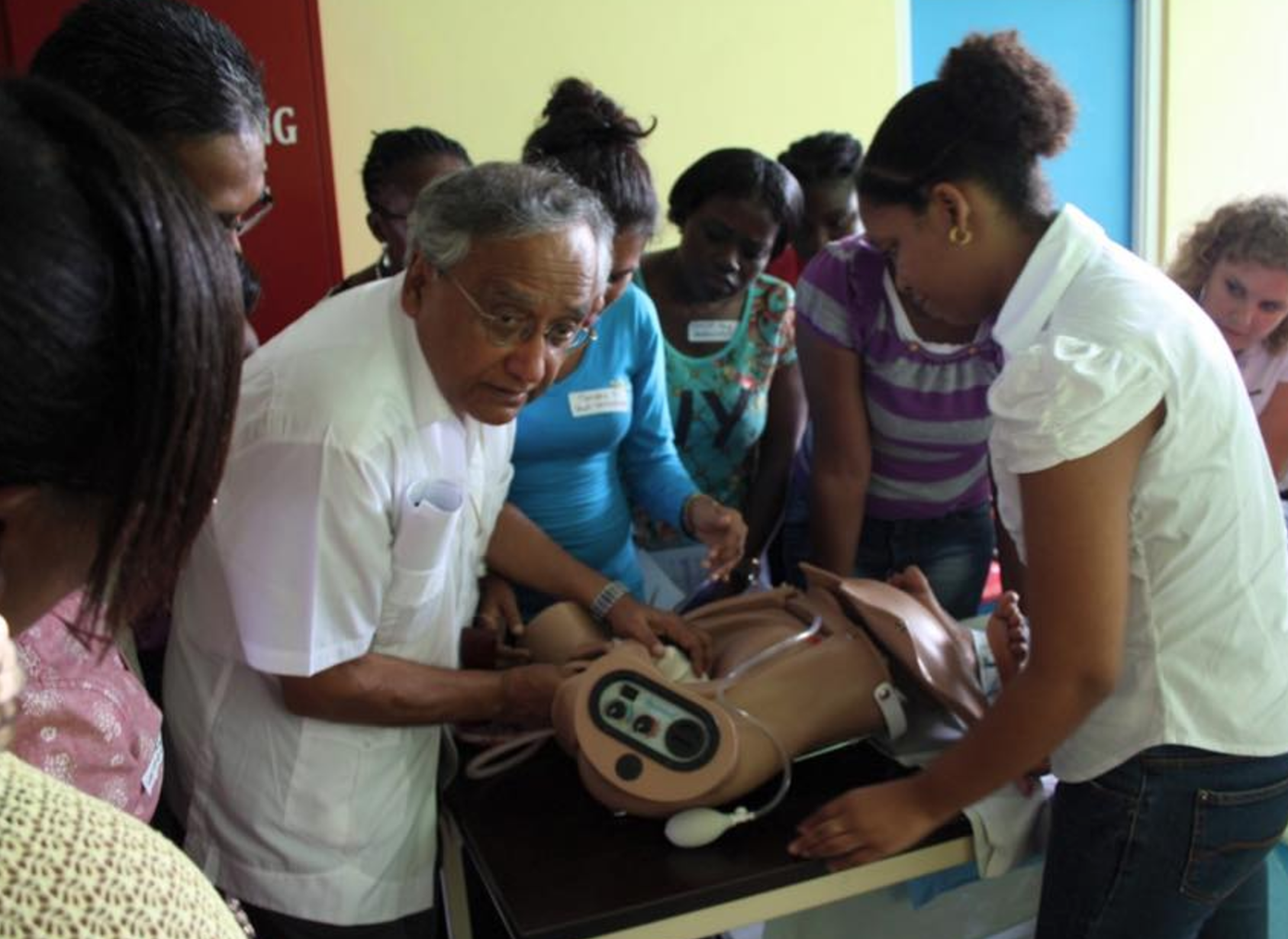 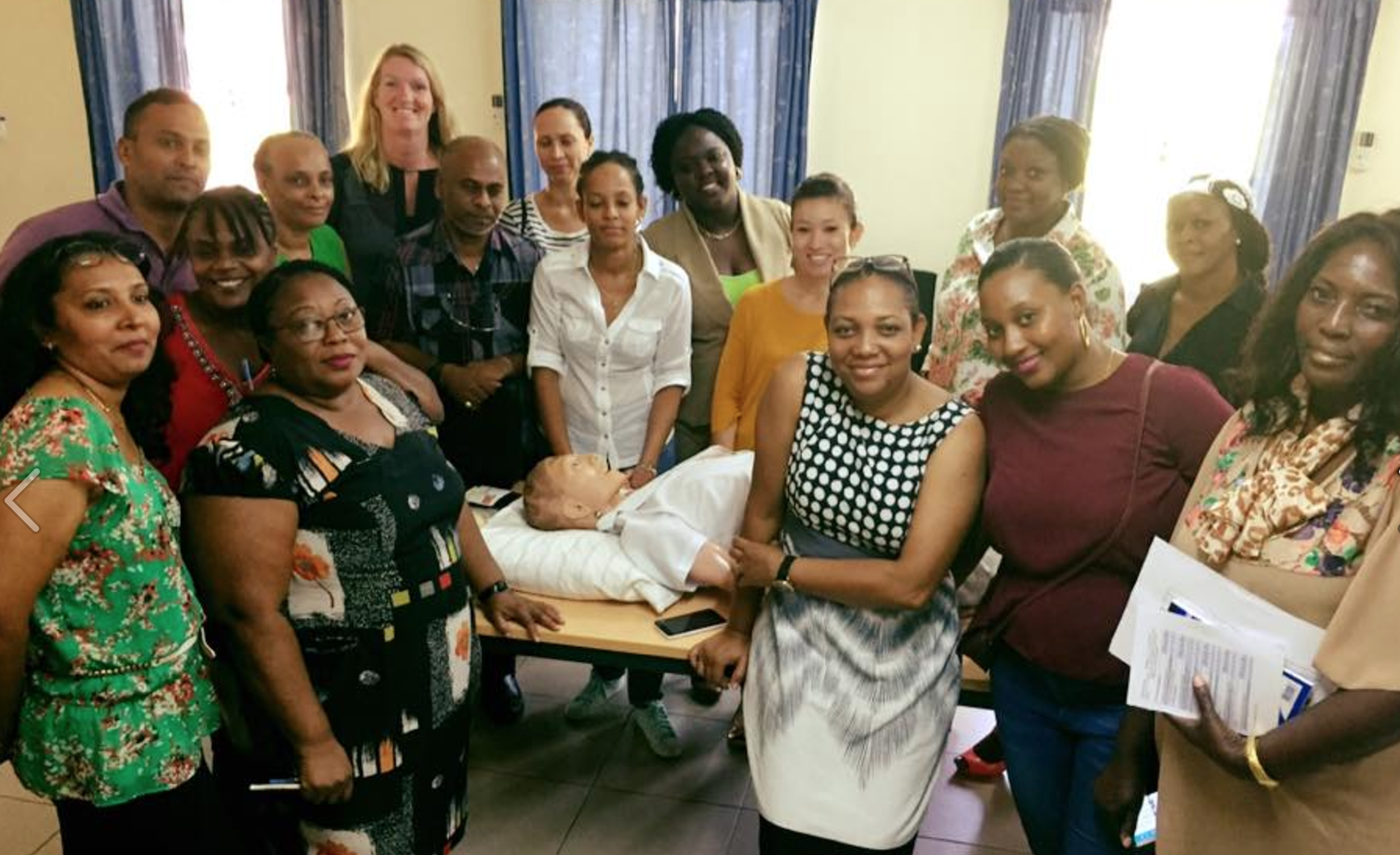 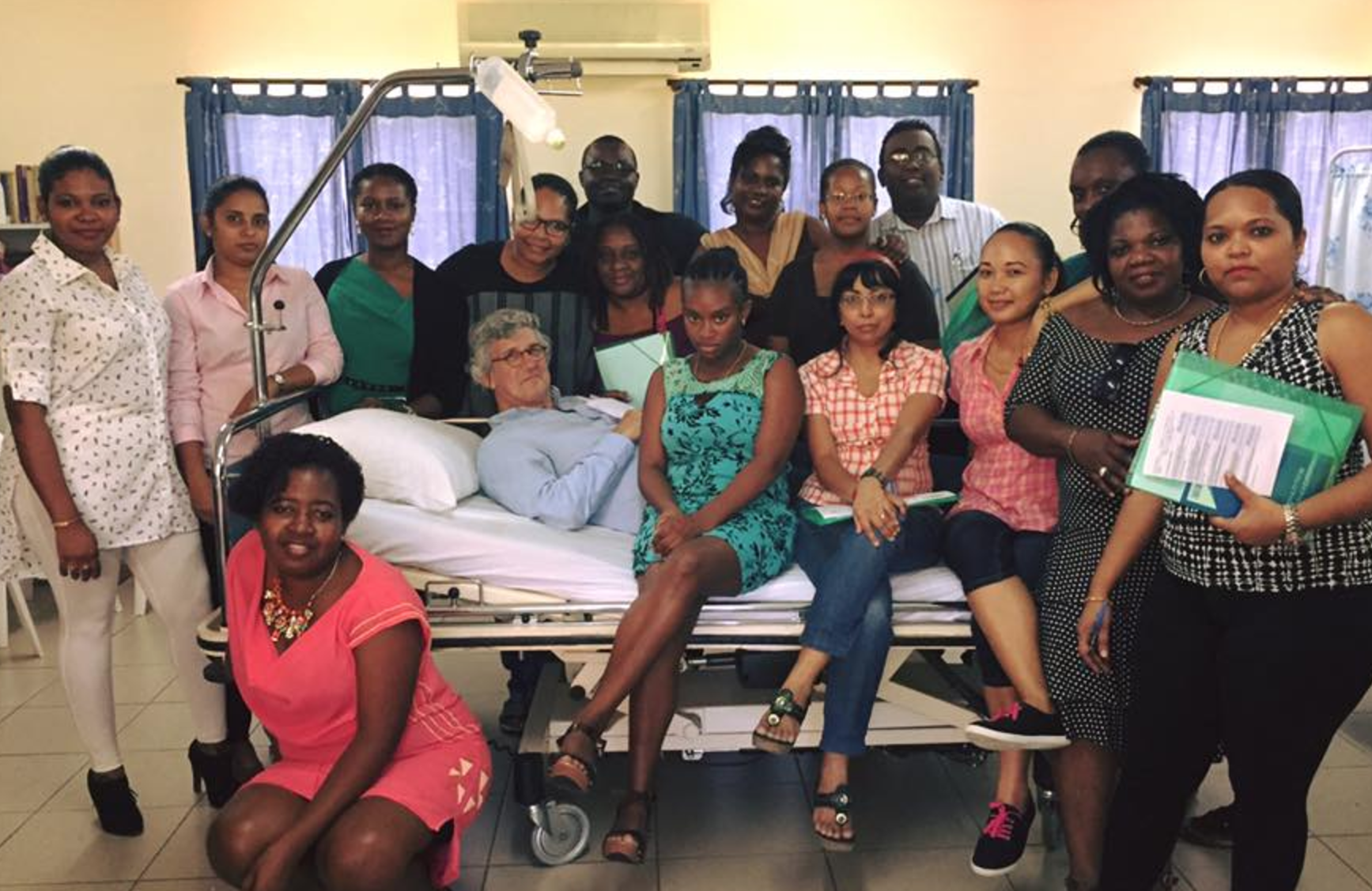 4 groepen voor simulatie training (2 fluxus + 2 PE)
70 deelnemers
Zaterdag 12 november Fluxus
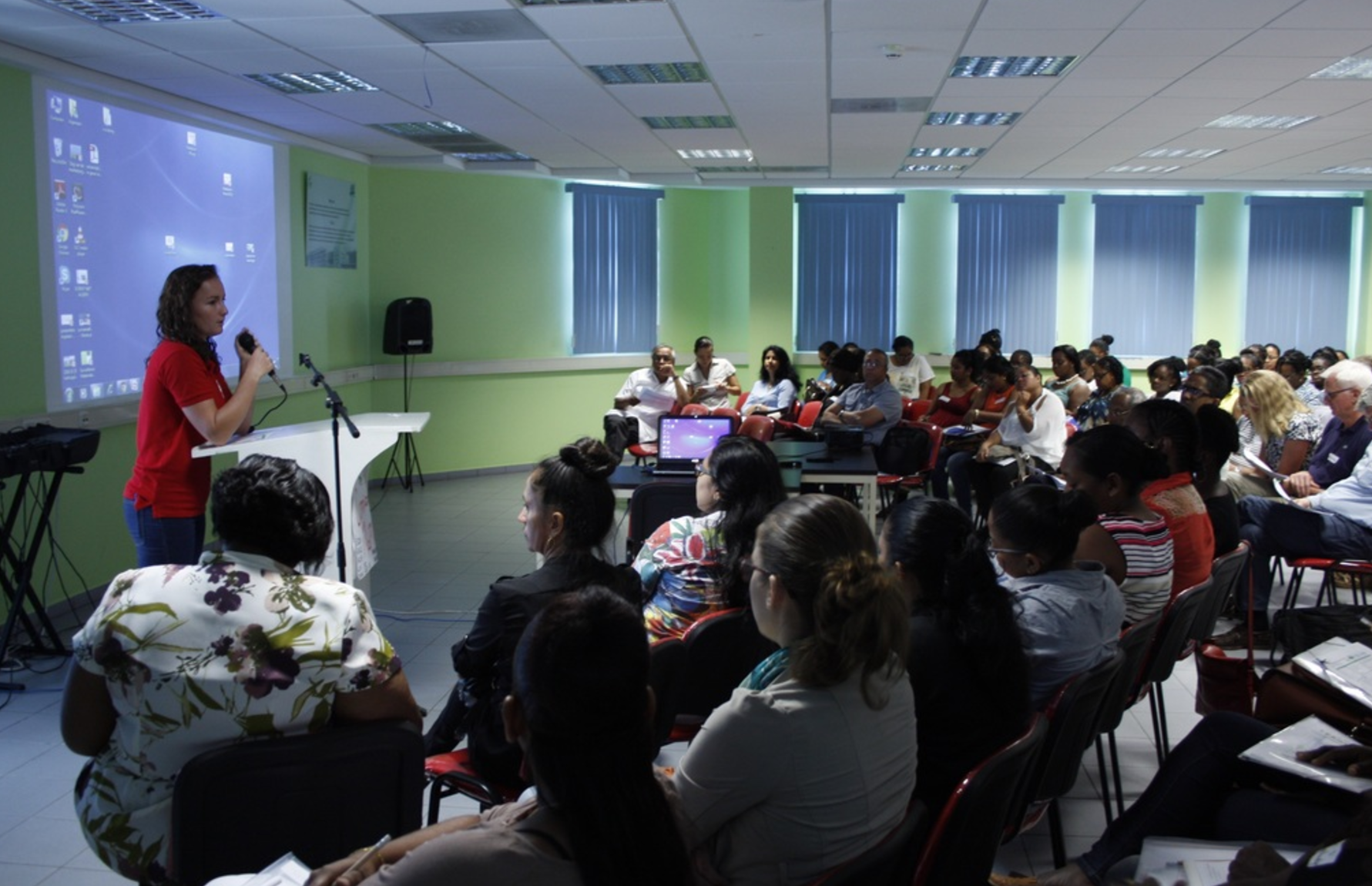 Discussie na Maternale Sterfte Data presentatie door K. Verschueren (zie bijlage)
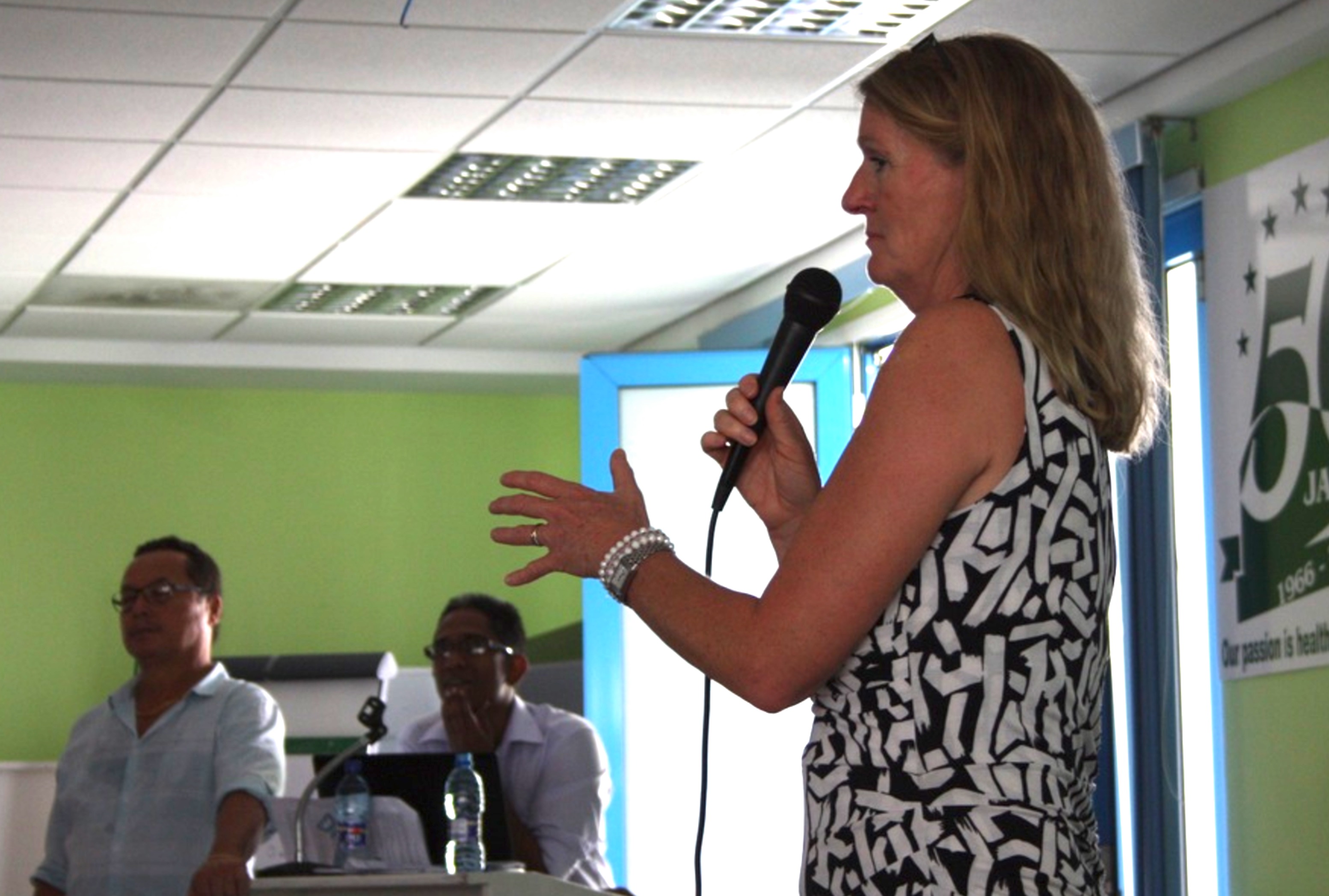 Prof. K. Bloemenkamp, discussie moderator tijdens fluxus richtlijn bespreking
6 groepen voor simulatie training 
135 deelnemers
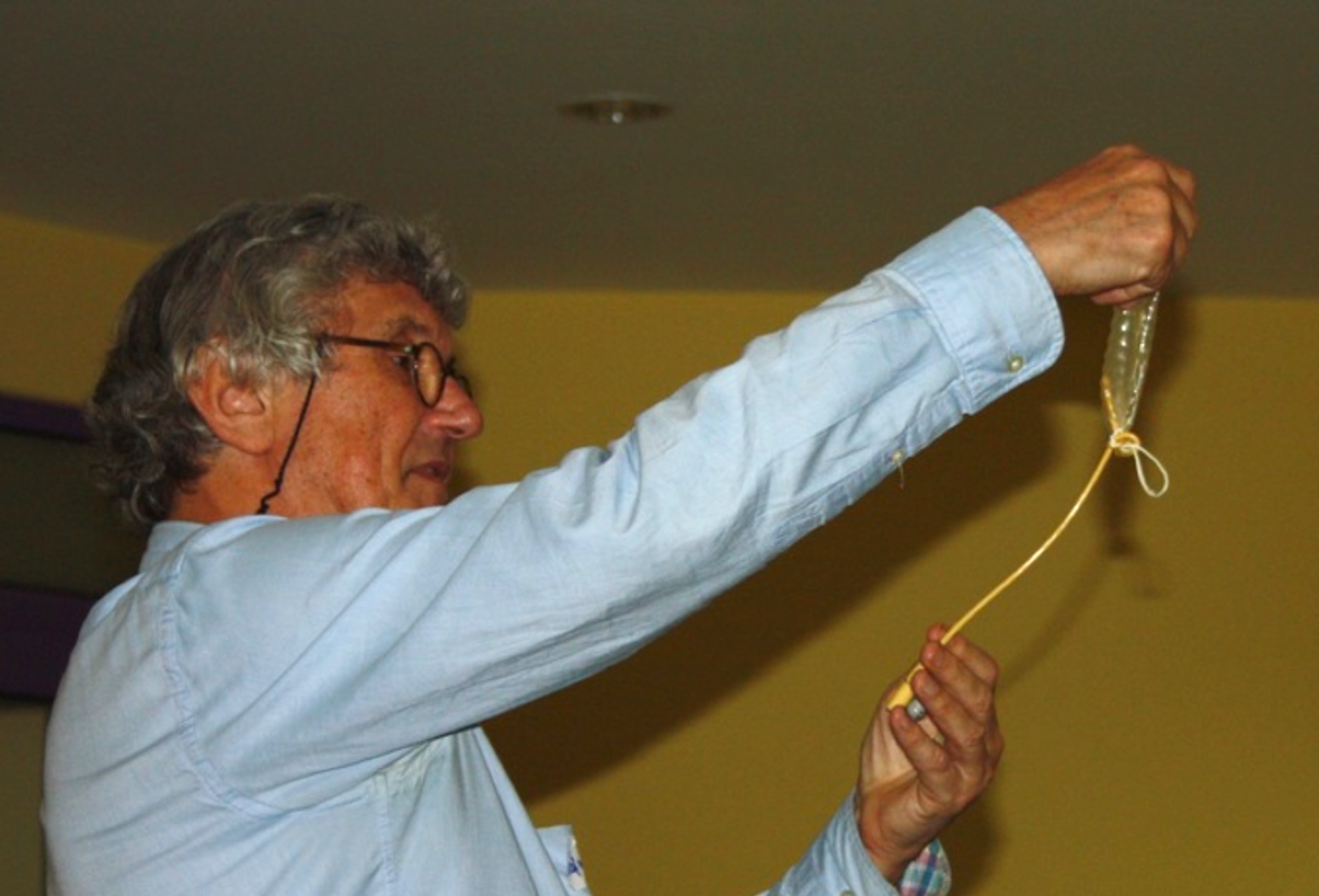 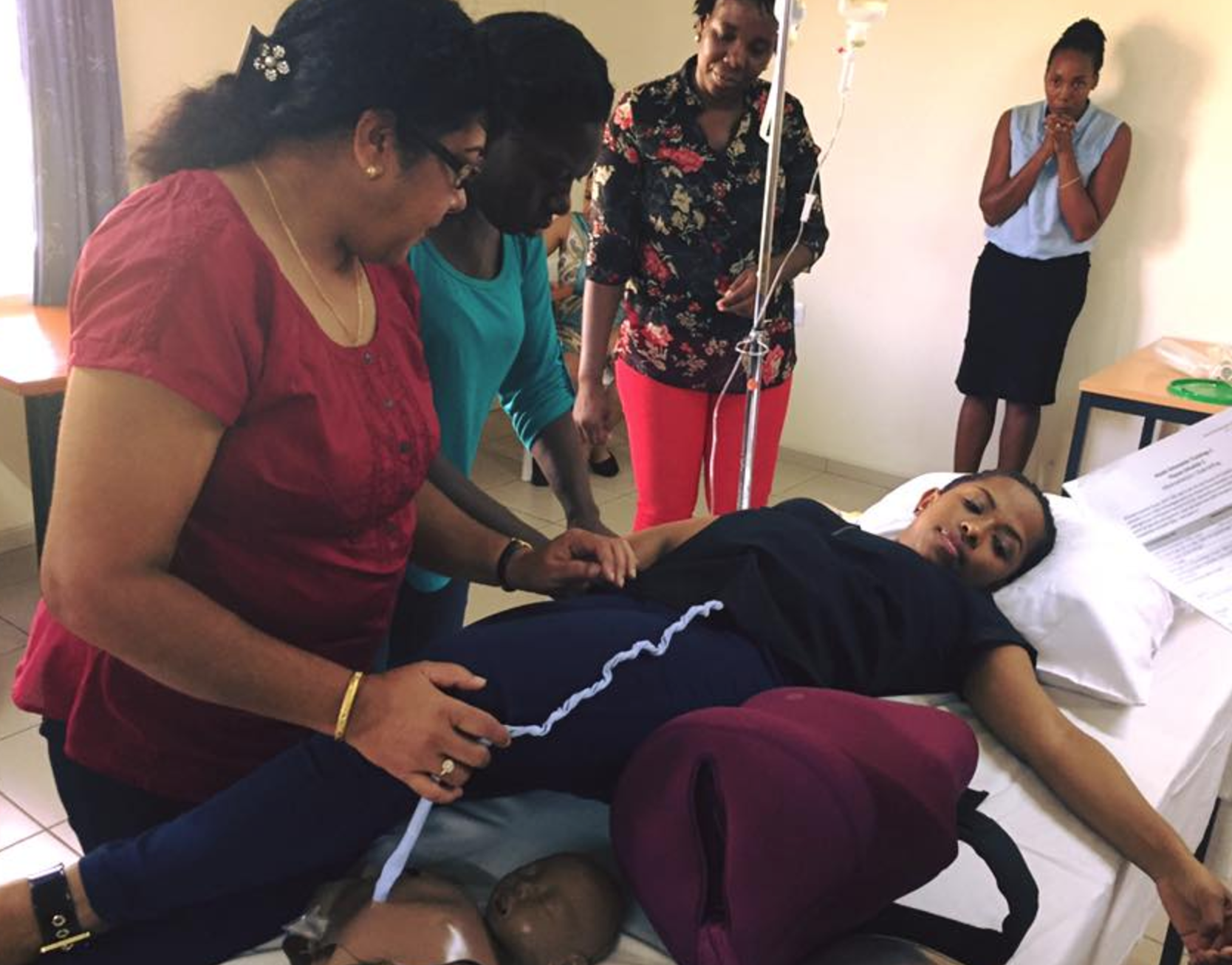 Simulatie training
Prof. J. van Roosmalen demonstreert hoe van een condoom een intra-uteriene ballon te maken
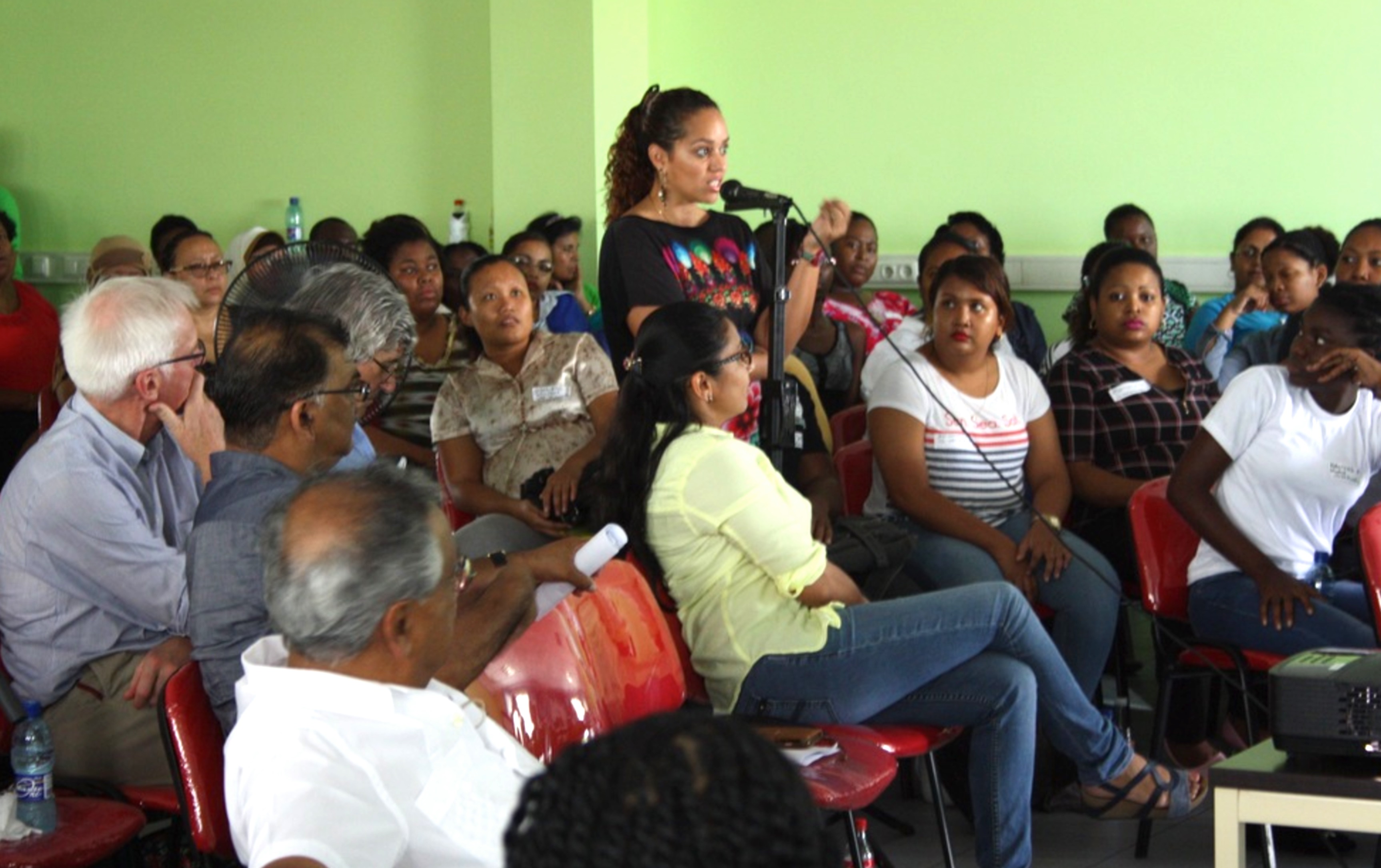 Zondag 12 november Hypertensieve aandoeningen
6 groepen voor simulatie training 
125 deelnemers
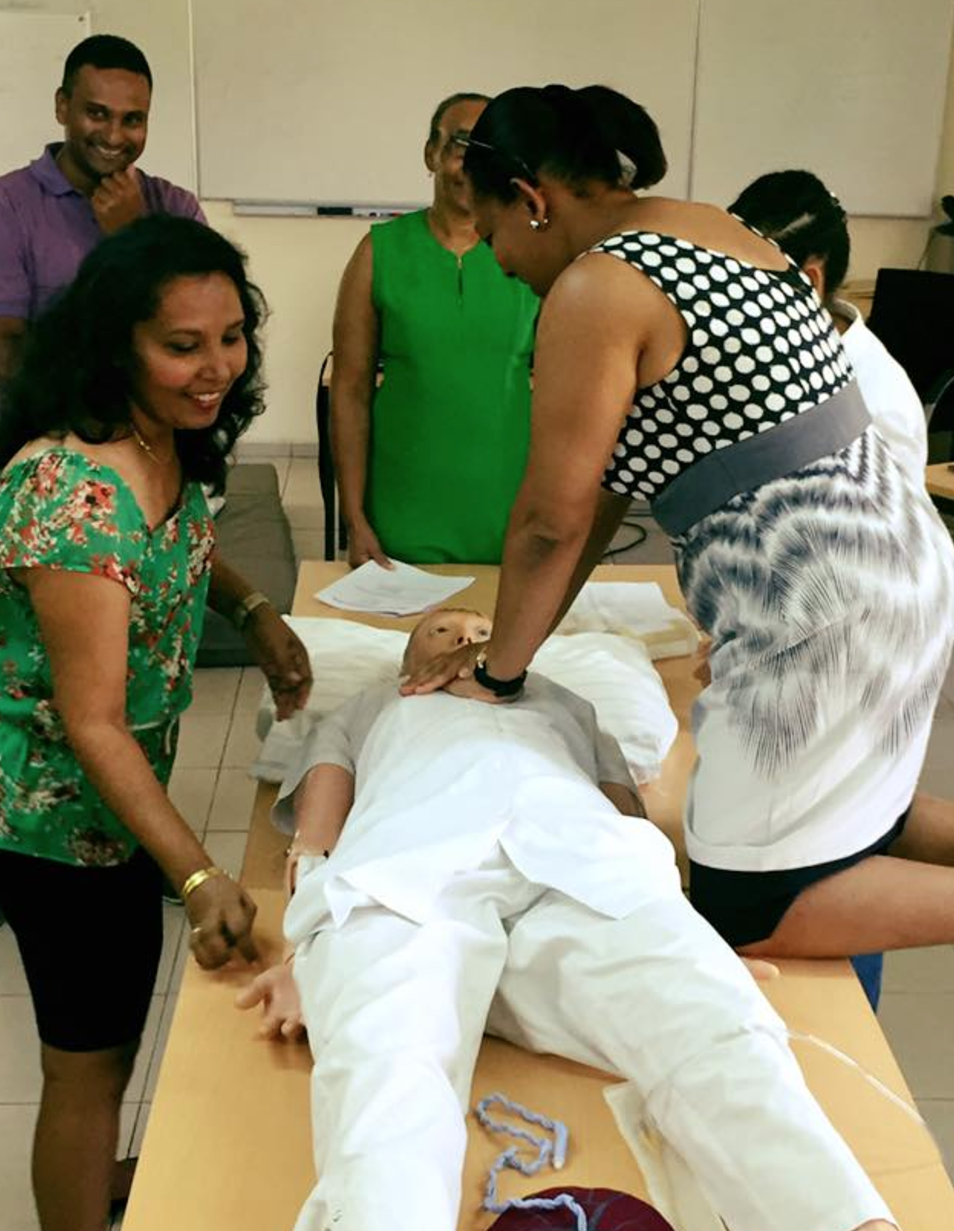 Drs. Lisonne, kinderarts (neonatalogie)
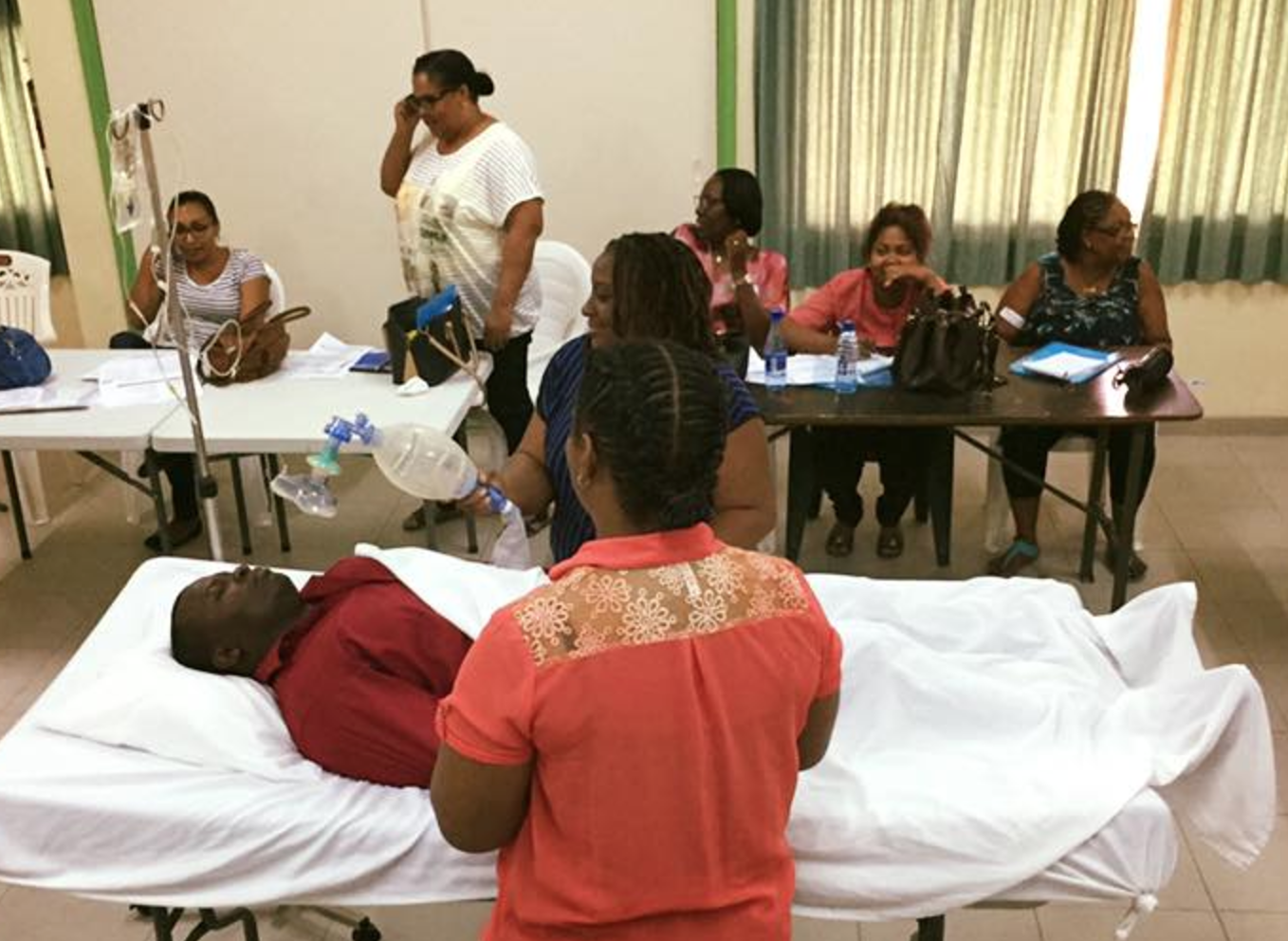 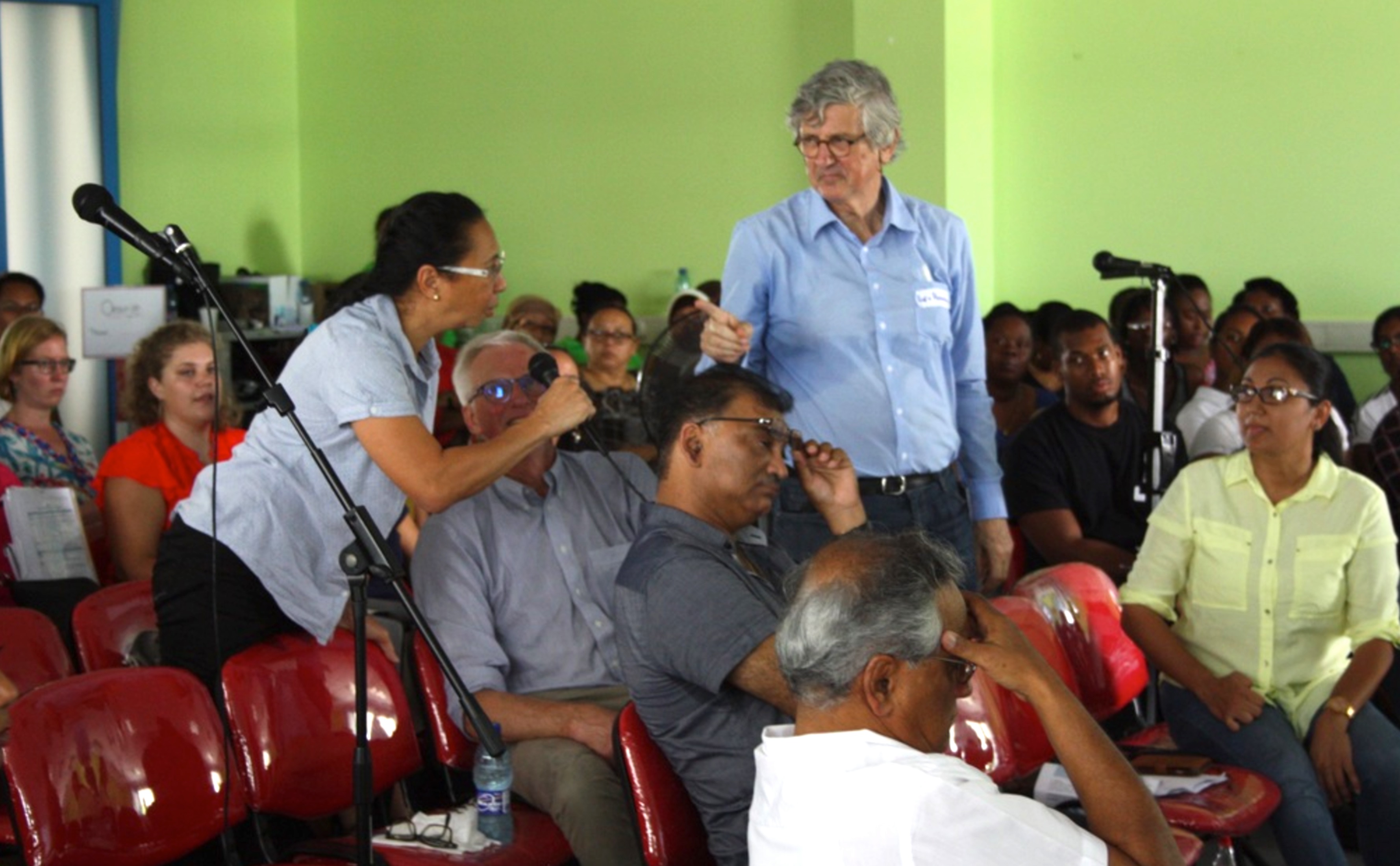 Discussie pre-eclampsie richtlijn
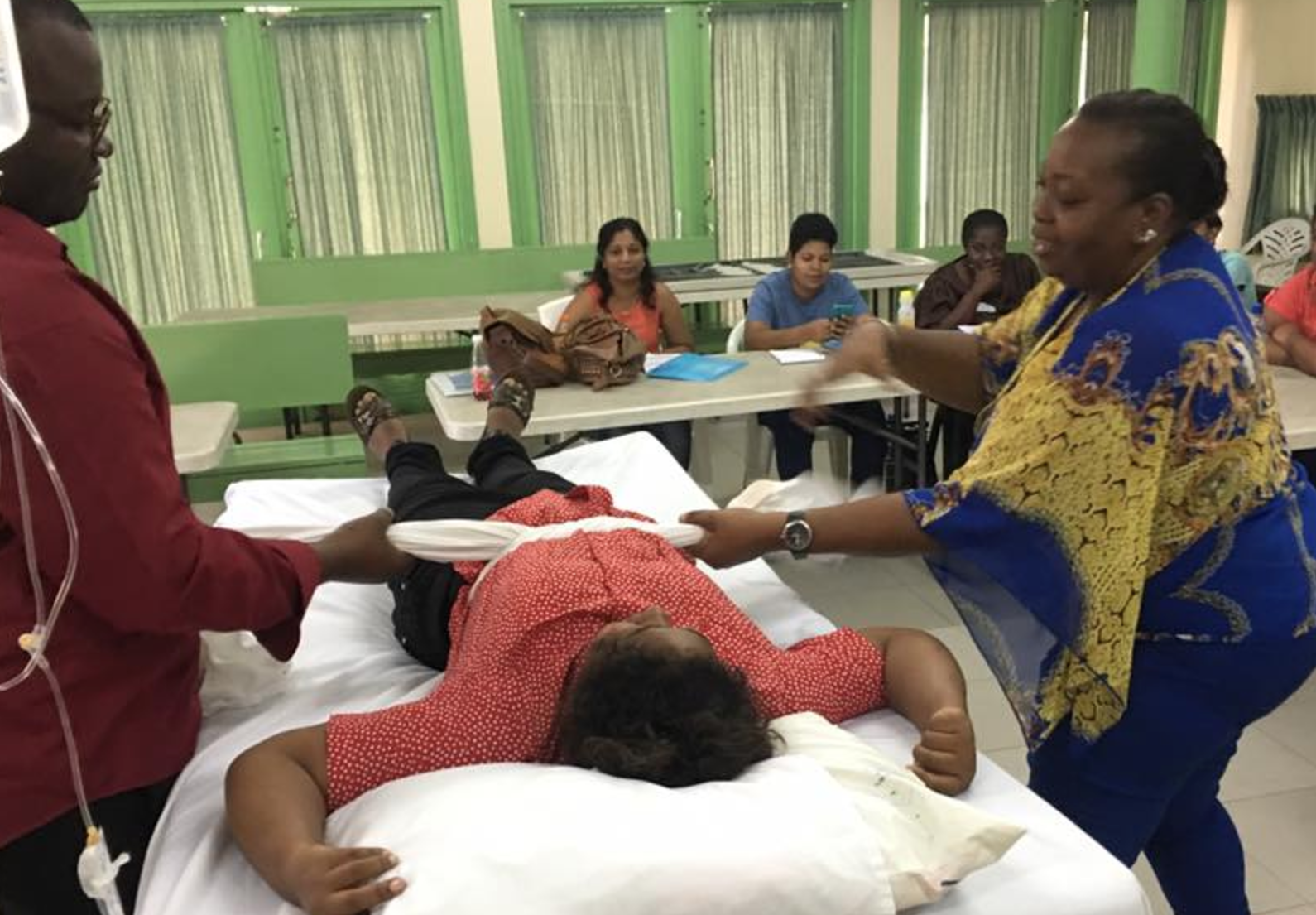 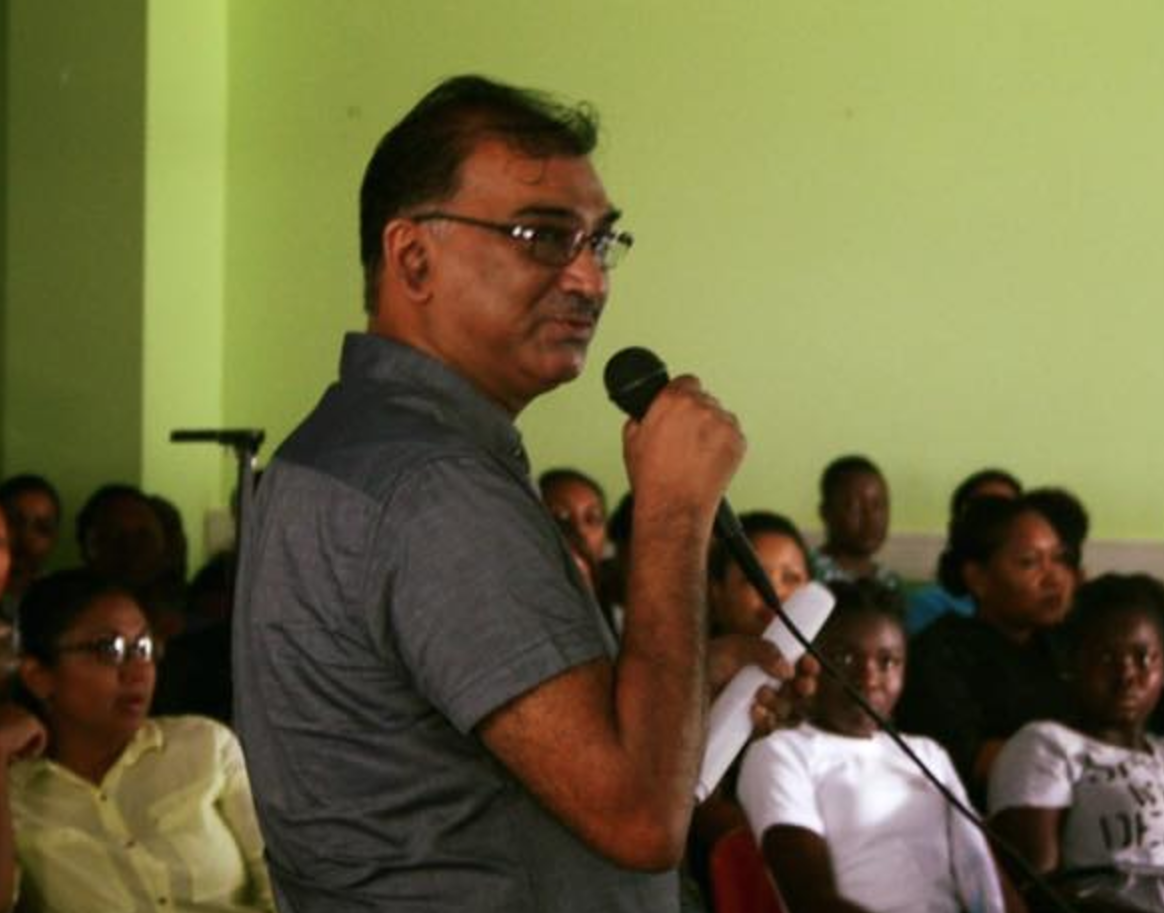 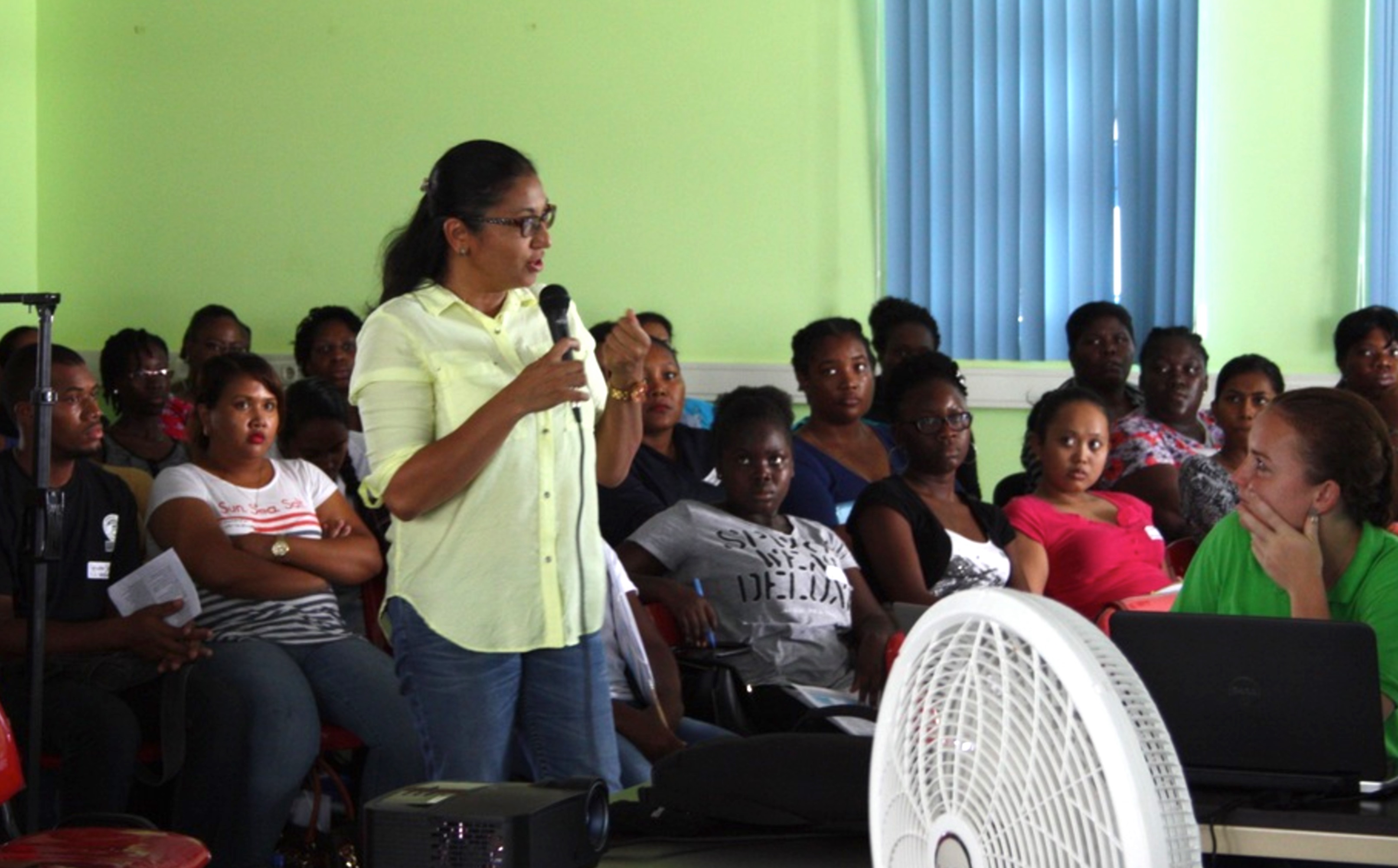 Drs. Kodan, AZP
Drs. Mohan, ‘s Lands
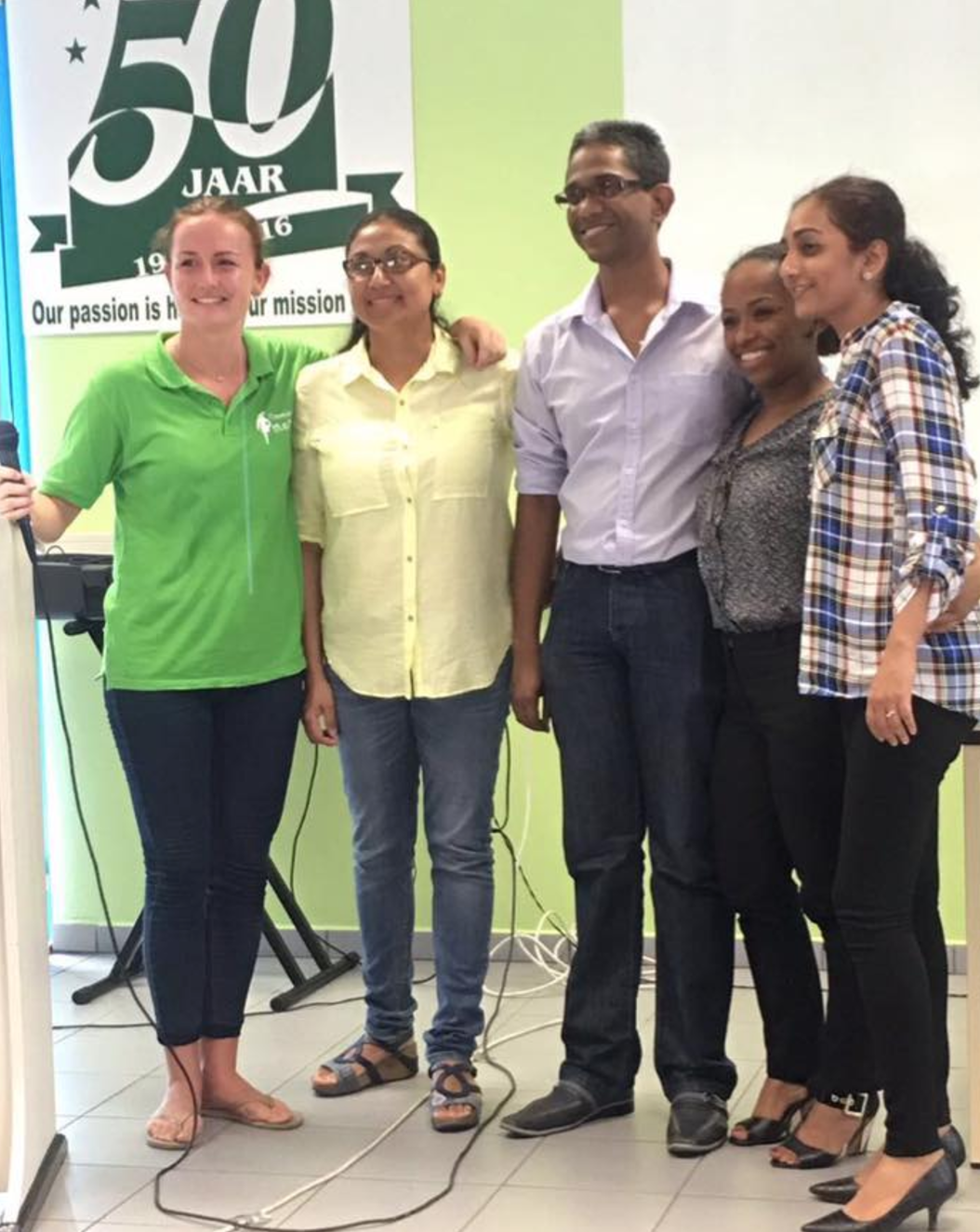 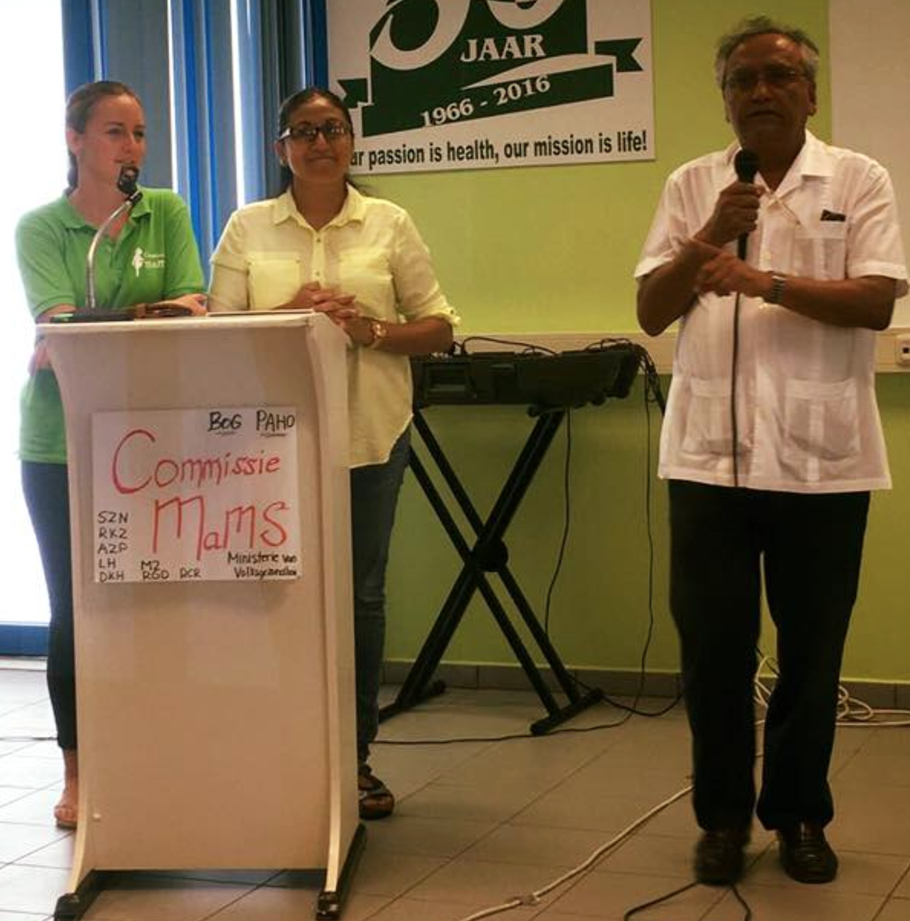 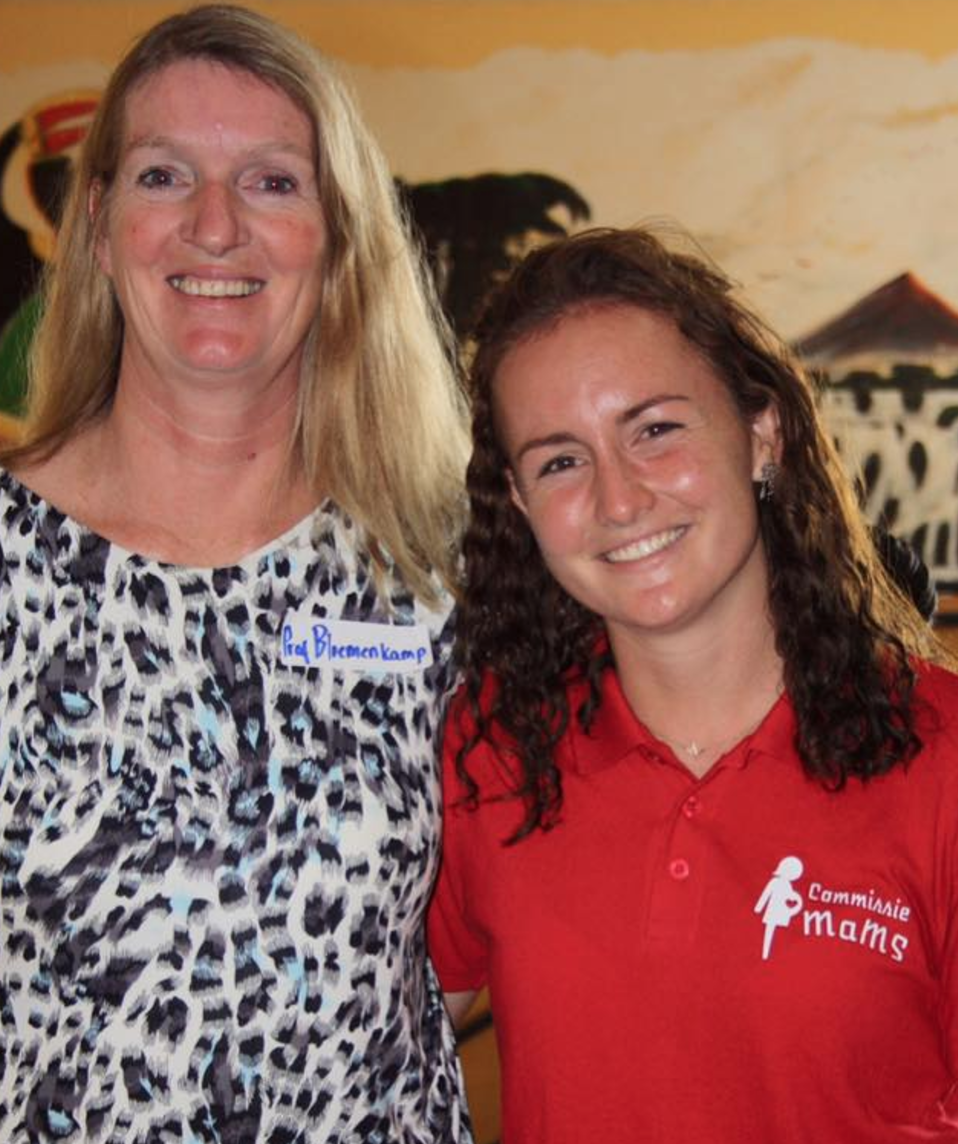 Afsluiting
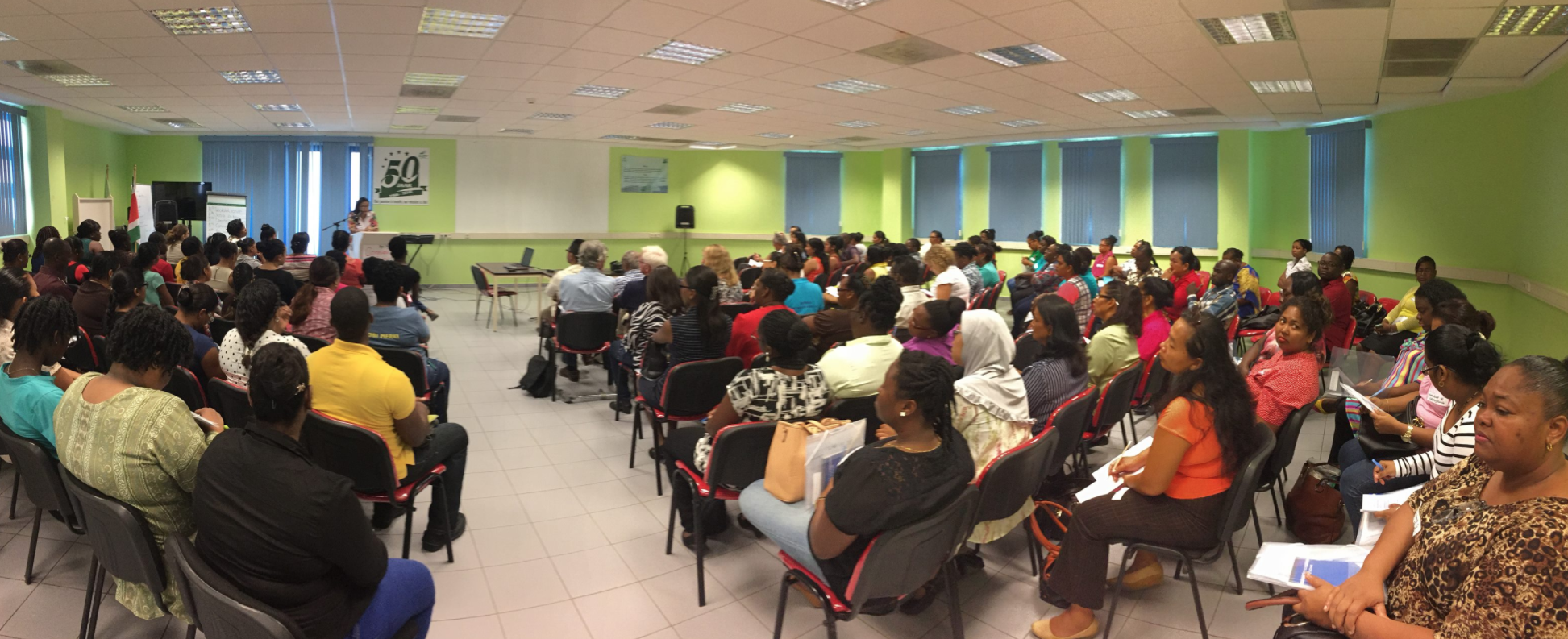 Evaluatie
223 mensen over 3 dagen verspreid
Deelnemers: 
Vrijdag: 70. Zaterdag: 135. Zondag: 128.
110 mensen hebben 2 dagen deelgenomen
Trainers / Profs / organisatie / direkteuren ziekenhuizen: 
Vrijdag 22. Zaterdag 37. Zondag 48.
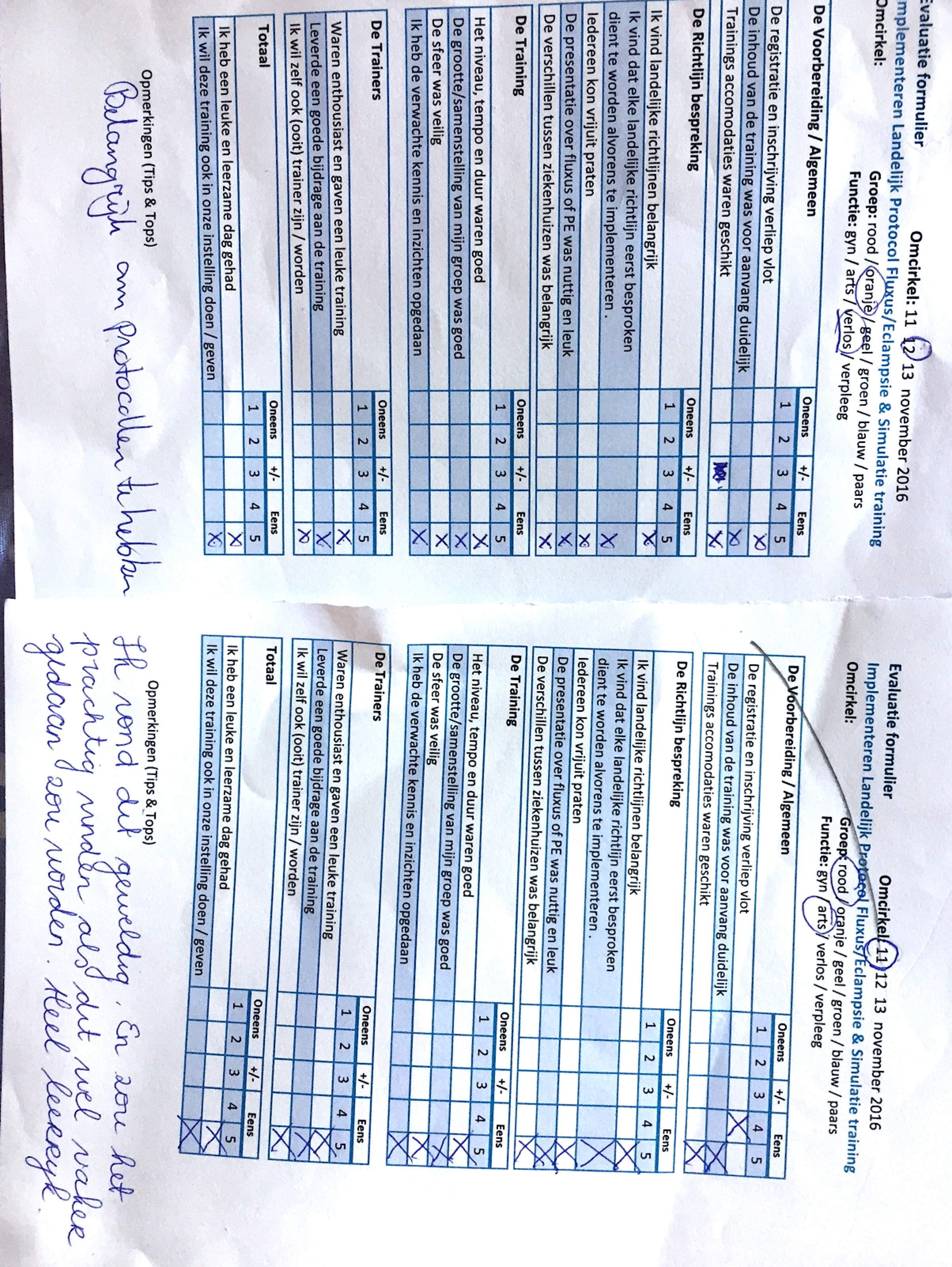 +
+
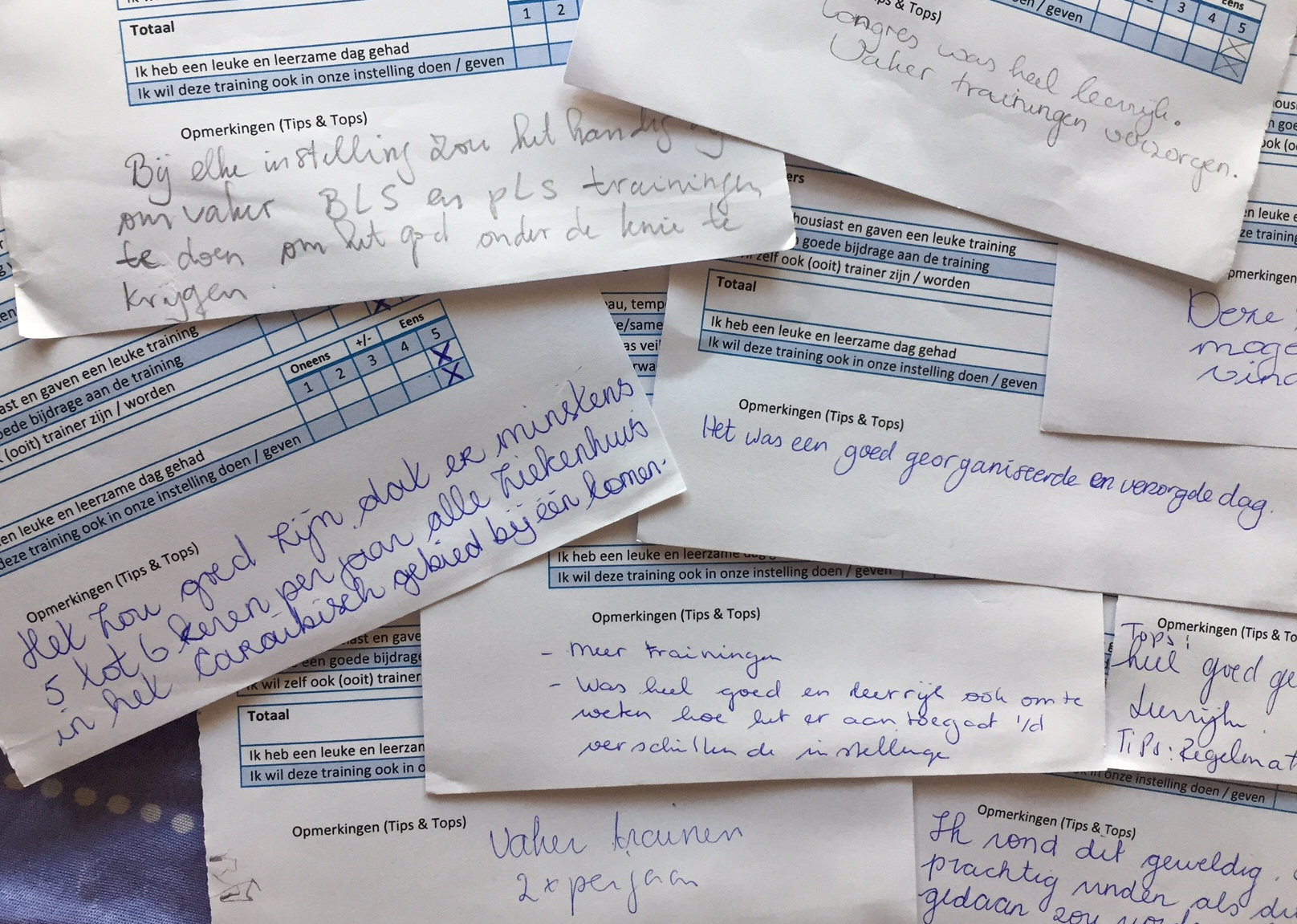 Evaluaties
+
TOPS
Goede organisatie
Behoefte aan meer trainingen!
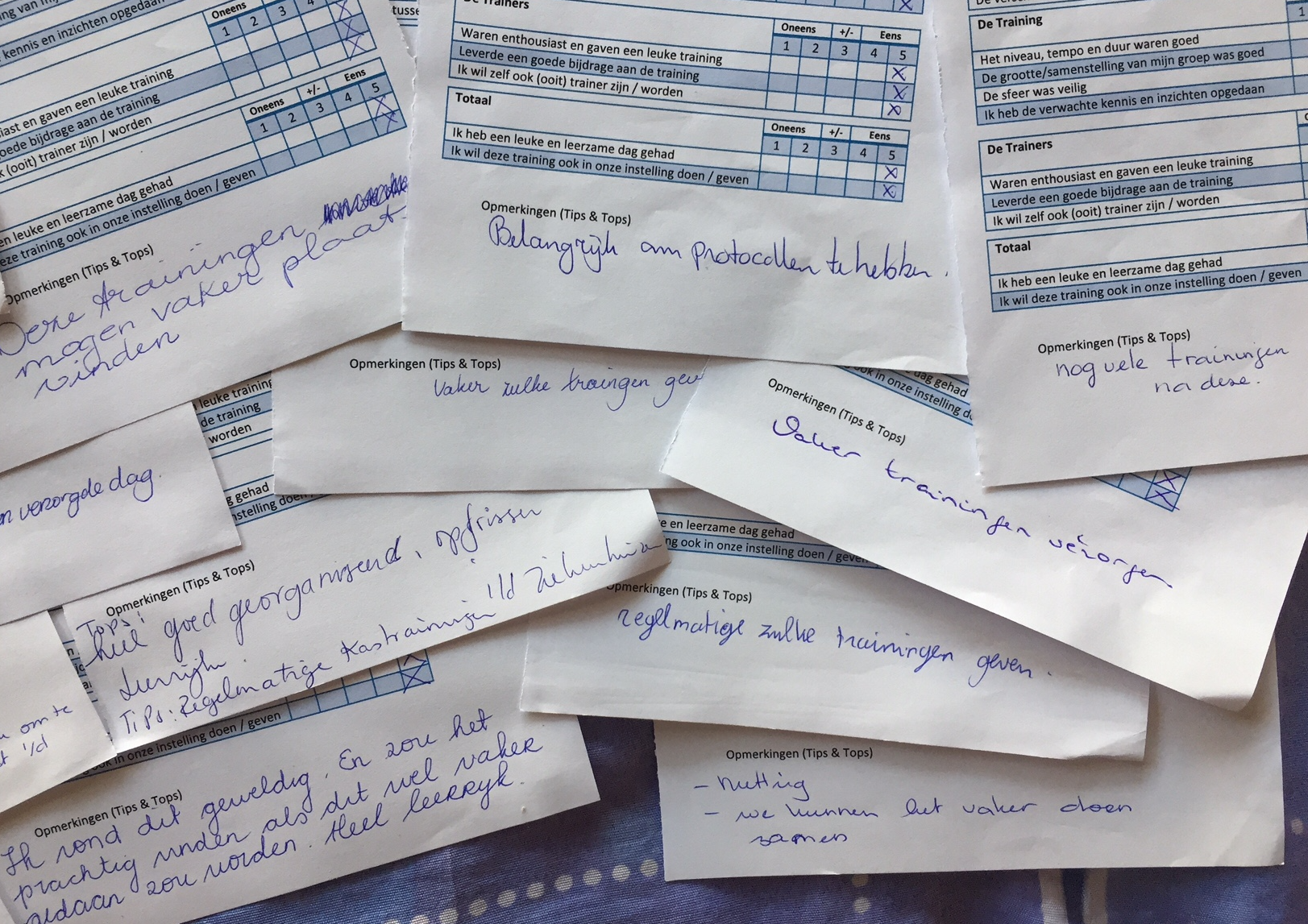 +
-
-
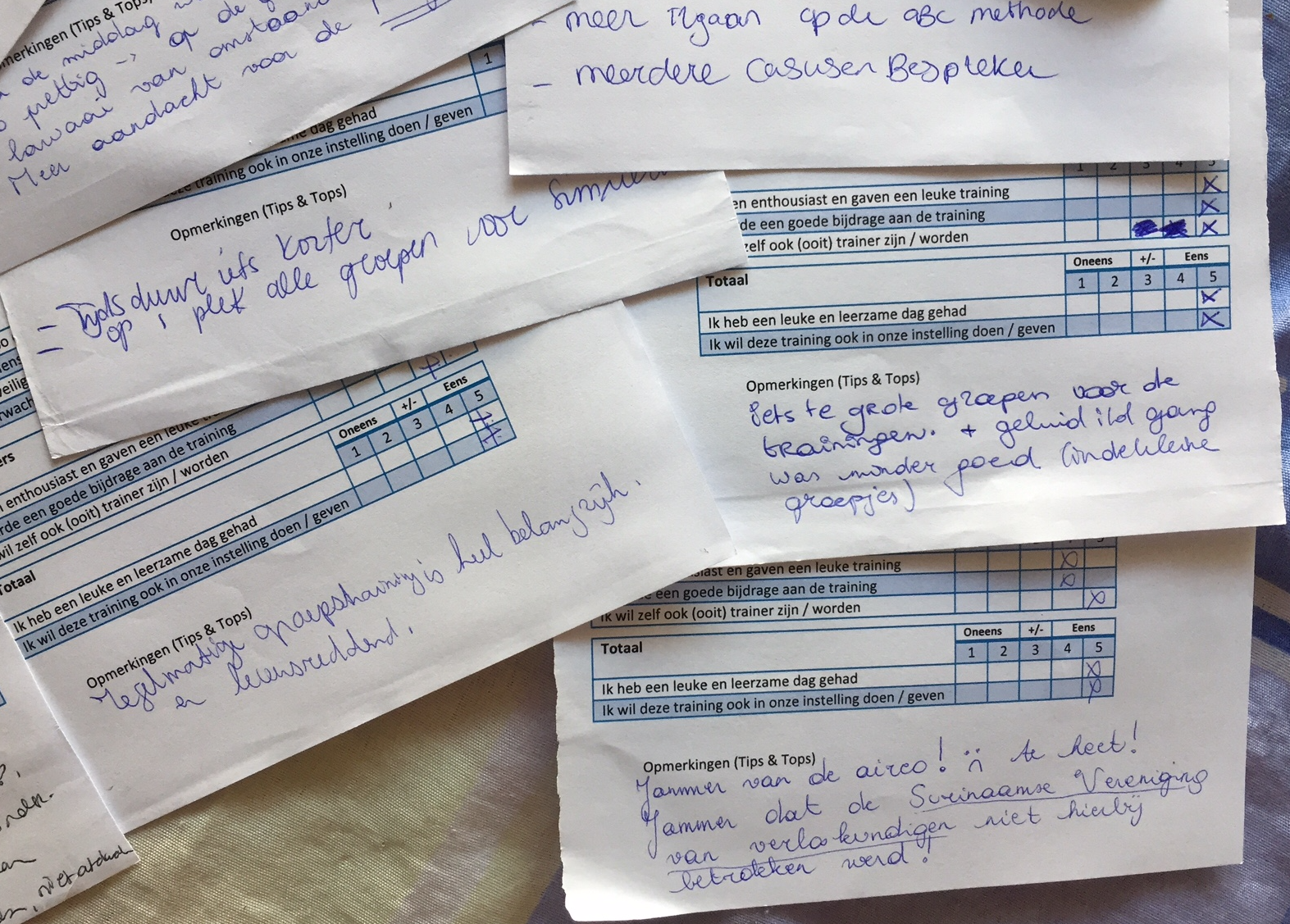 Evaluaties
+/-
Adviezen voor richtlijn
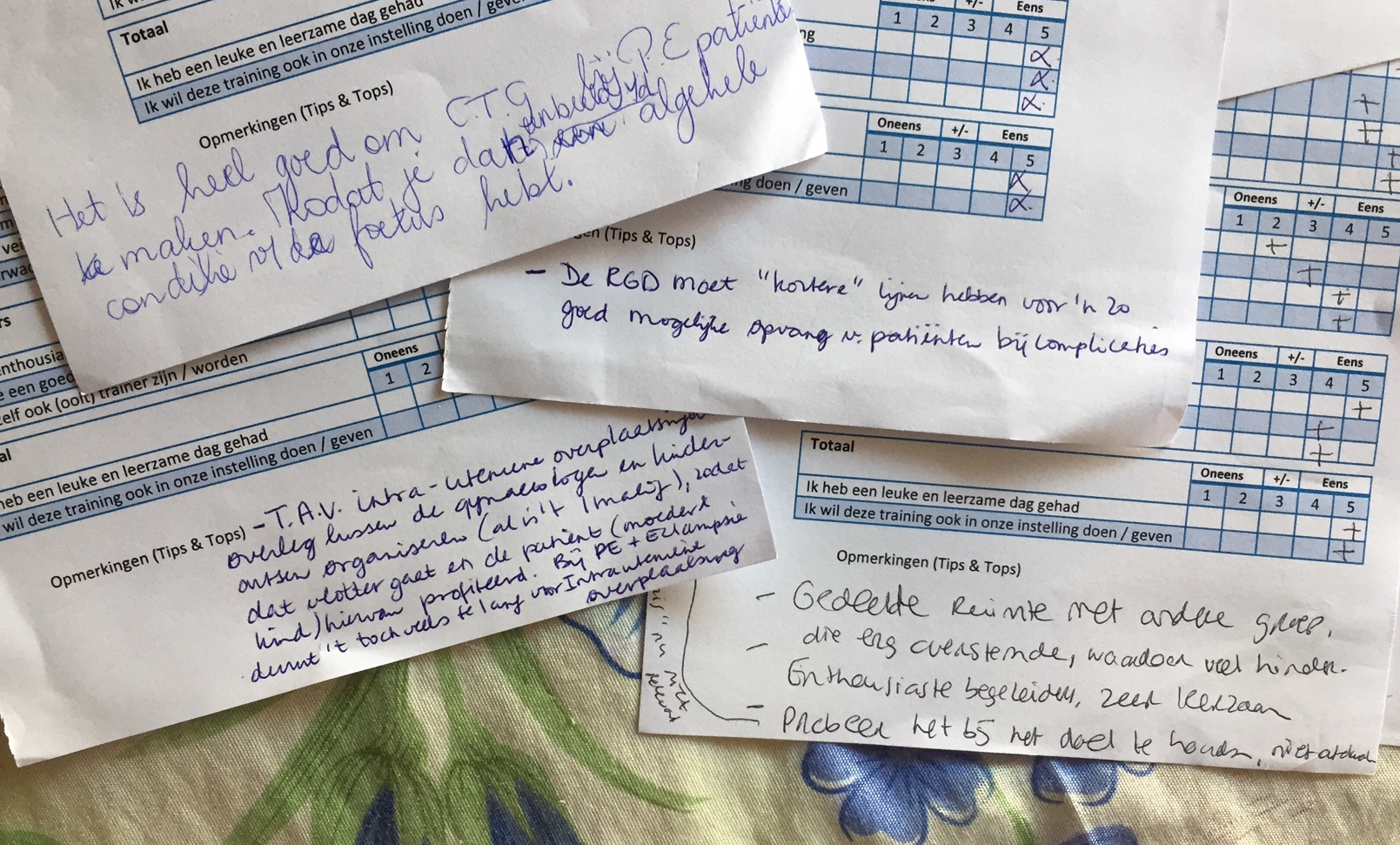 TIPS
Groepen kleiner
Betere accomodatie
Airco!!
-
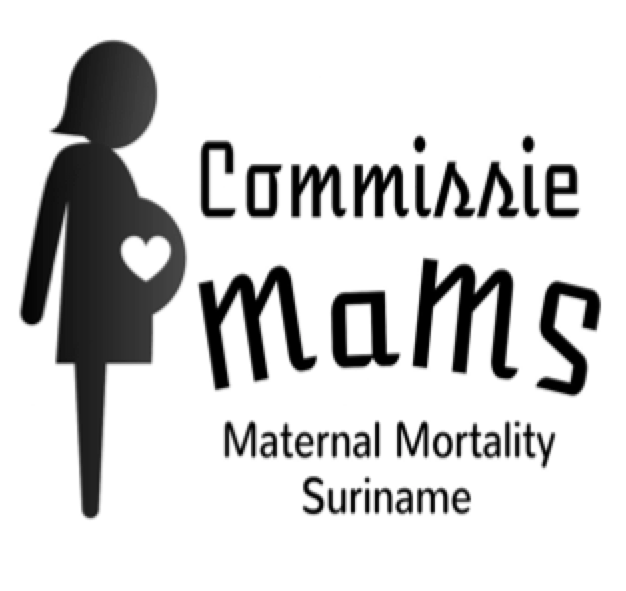 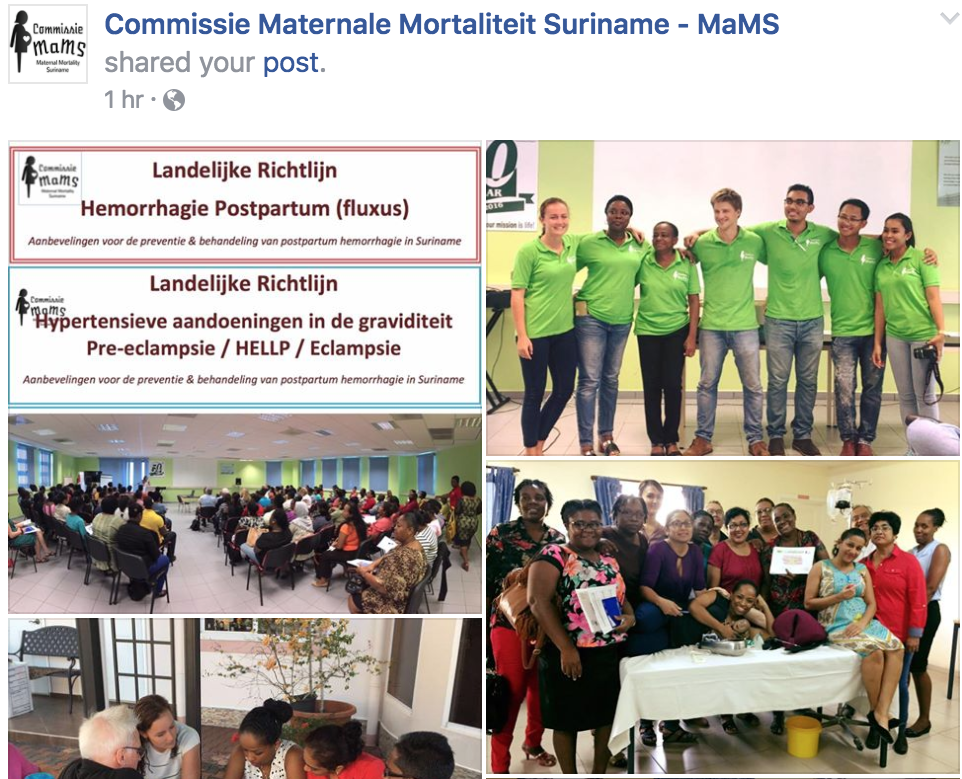 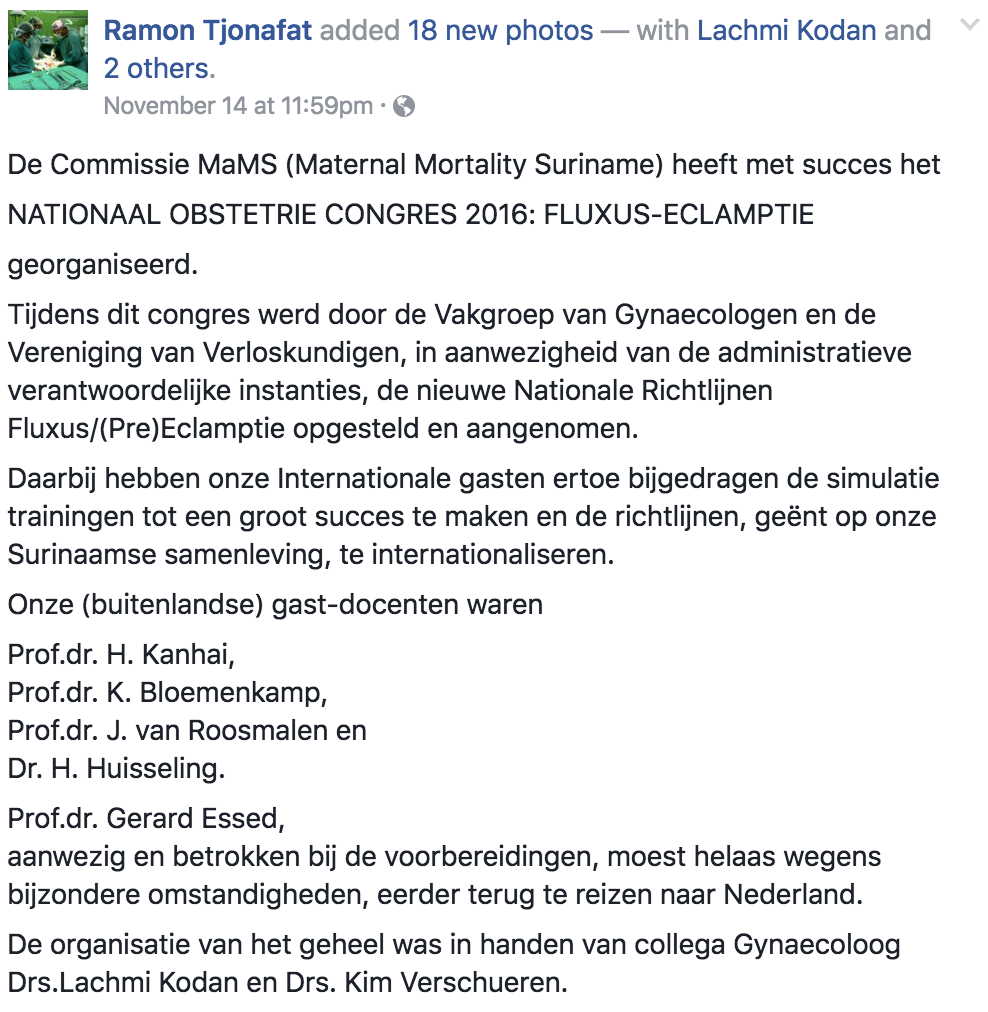 Media
https://www.facebook.com/CommissieMaMS/?fref=ts
www.surinameobstetrics.weebly.com
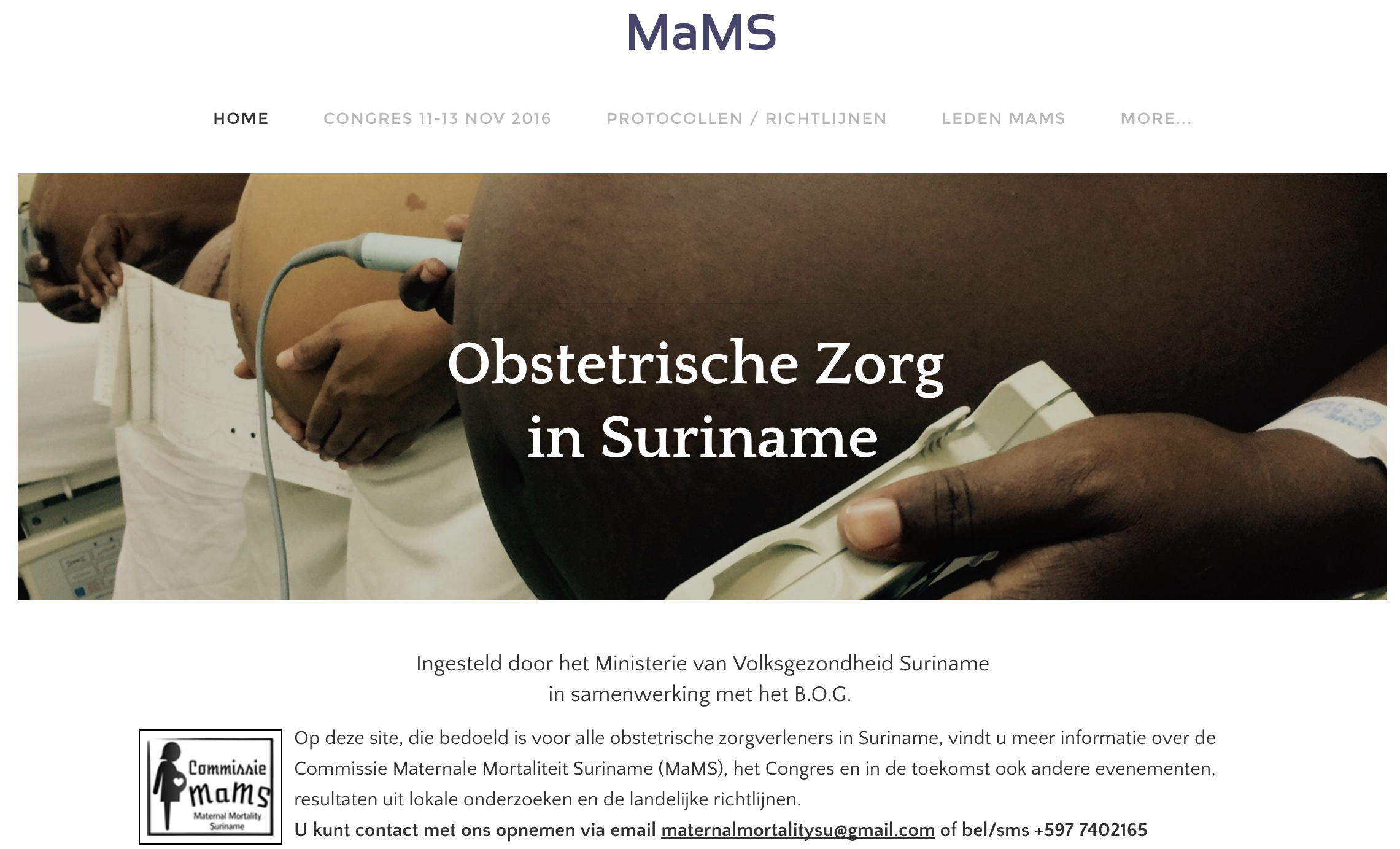 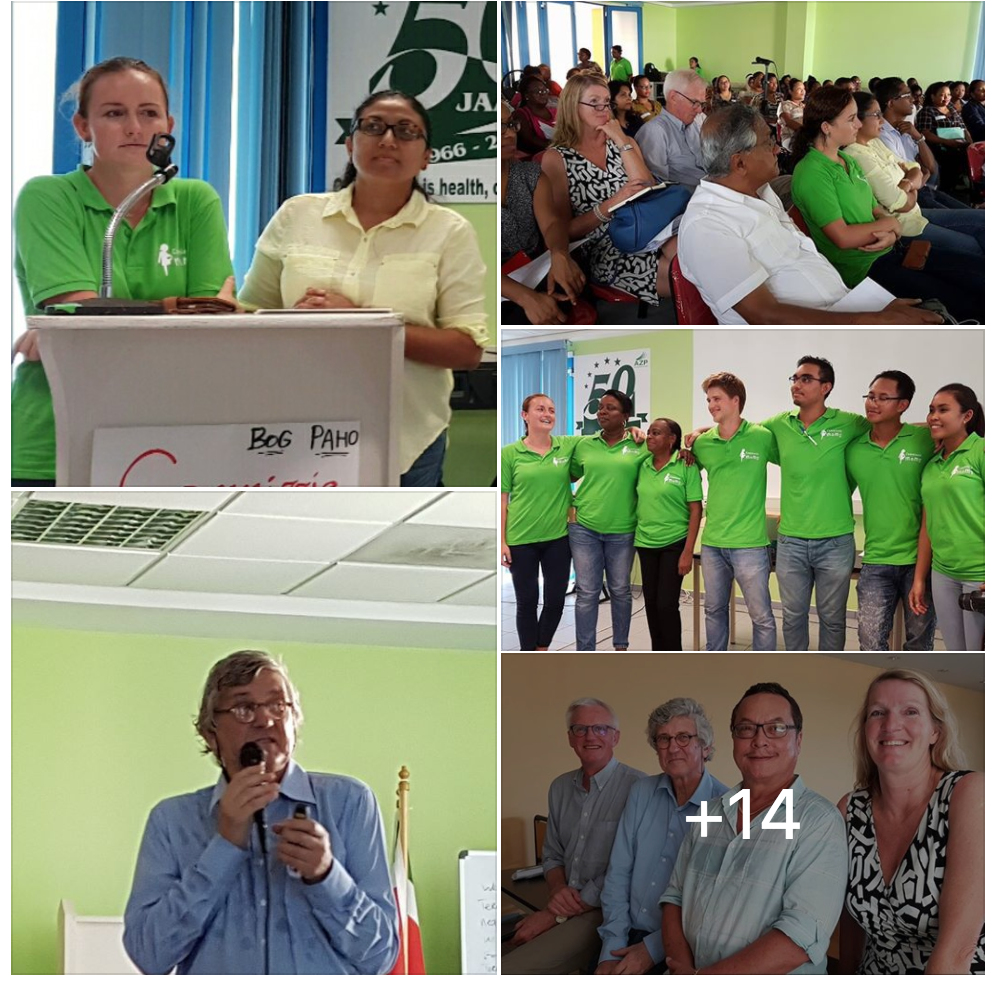 Media
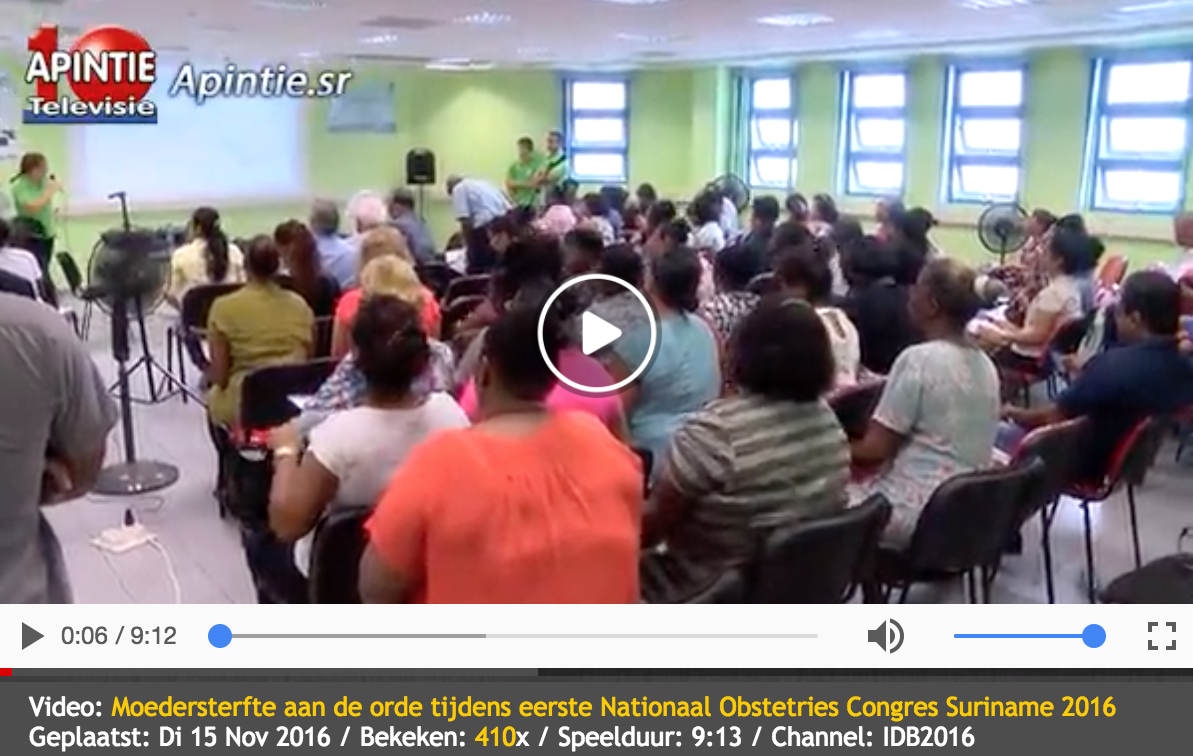 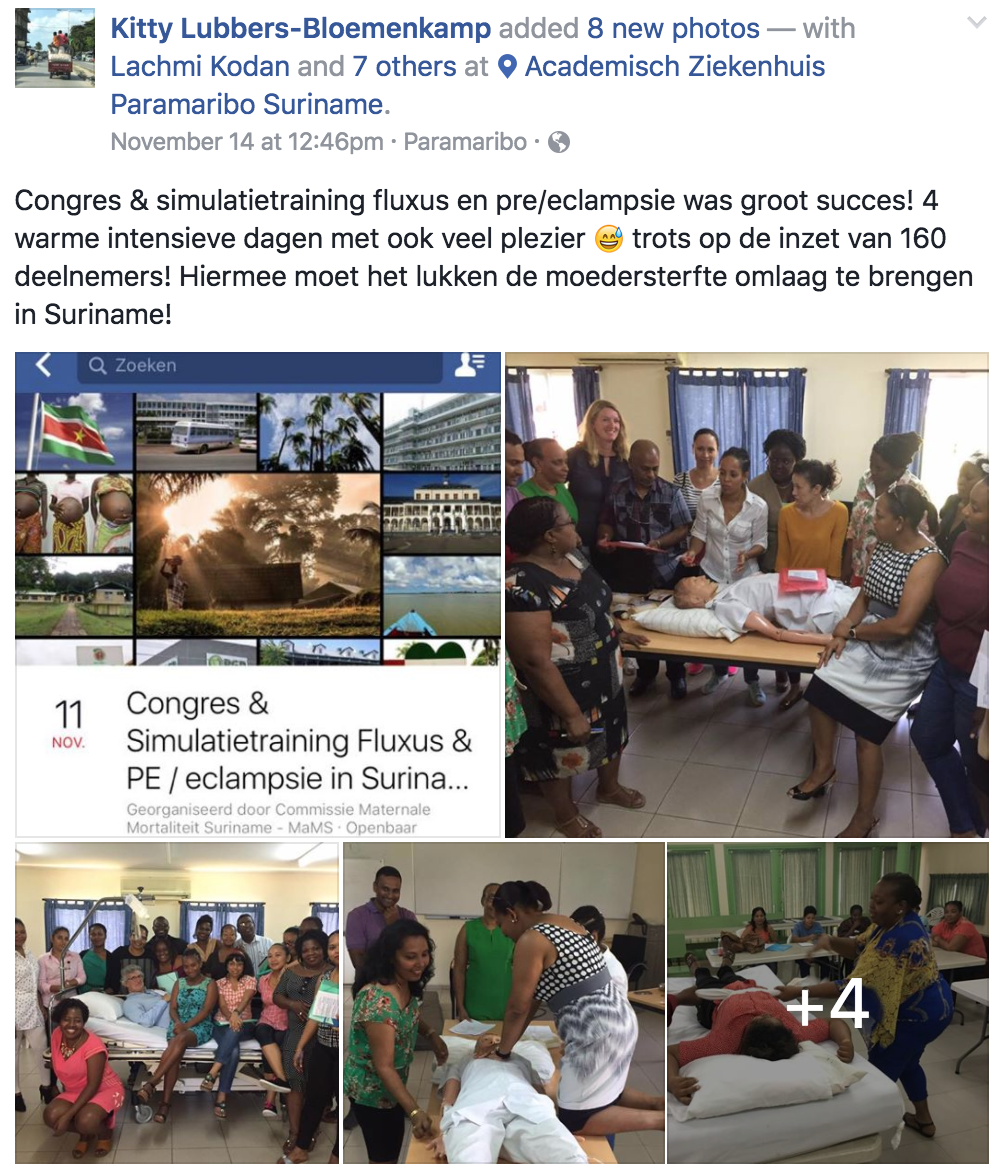 http://www.apintie.sr/v16120
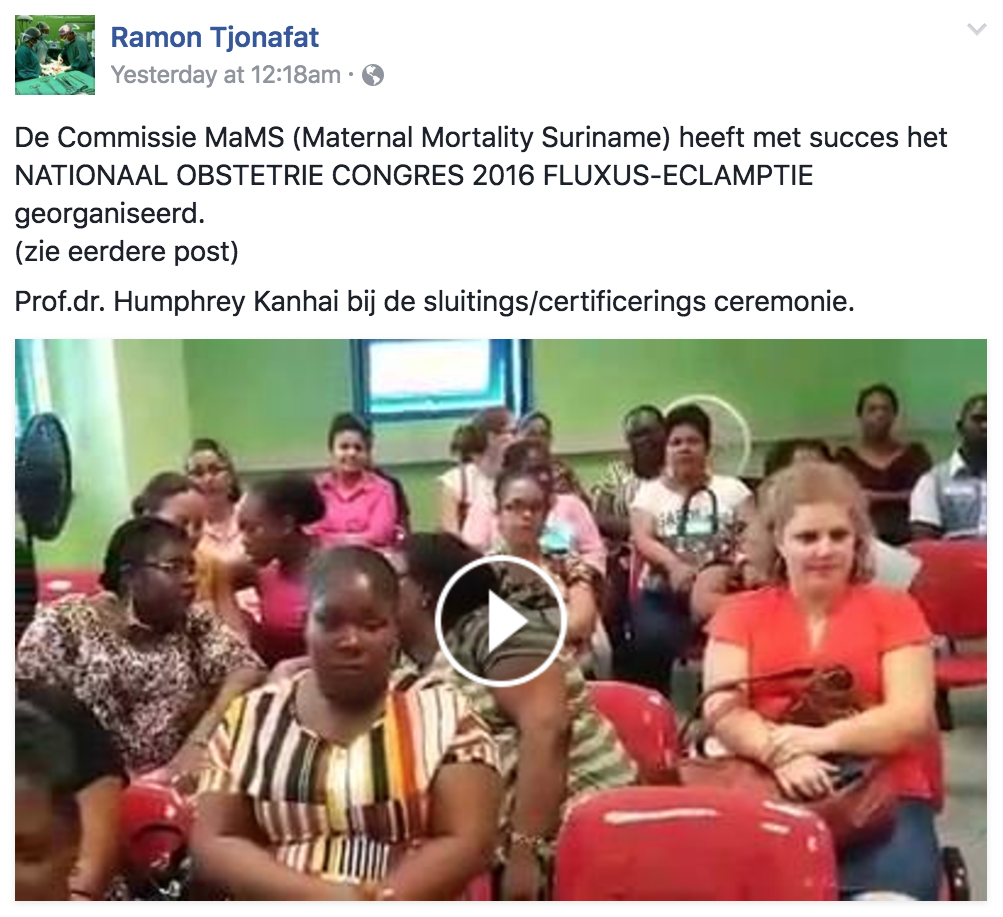 http://www.worldnieuws.com/dagblad-suriname/behoefte-voor-nationale-richtlijnen-obstetrie/
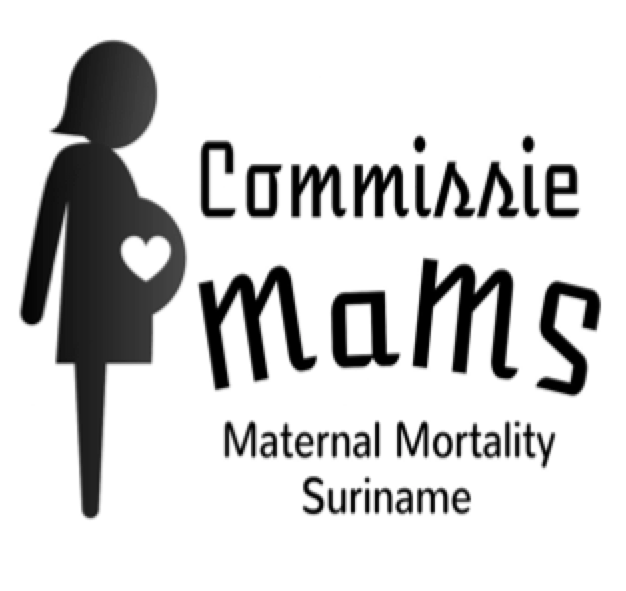 To do post-congres17 november – 2 januari 2017
Certificaten laten bijdrukken
Richtlijnen aanpassen 
Website updaten met foto’s, verslag en update van 2e draft richtlijn
Nieuwsverslag voor lokale kranten 
Verslag voor PAHO
Langsgaan bij alle gynaecologen en hoofd verloskundigen voor feedback + acceptatie landelijke richtlijn
Meeting Medische Zending en RGD (1e lijn) voor aangepast protocol
Implementeren partogram in 3 ziekenhuizen
Verslag van Congres opsturen naar NTOG
Nulmeting alle ziekenhuizen: fluxus en eclampsie
Retrospectieve analyse van IC-opnames 2015-16
Meeting PAHO en BOG: bespreken congres en toekomstige plannen
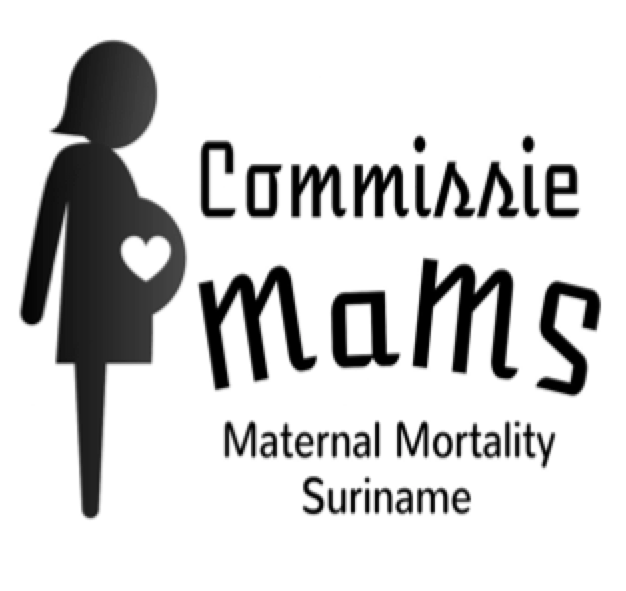 Toekomstige plannenMaart – Sept 2017 (6e jrs wetenschapsstage)
1) Reproductive Age Mortality Study (RAMOS) van maternale sterftes 2015-16 + prospectief verbeteren van confidential enquiry systeem
Door: K. Verschueren i.s.m. L. Kodan en lokale medisch studenten

2) Studie SurOSS: Suriname Obstetric Surveillance System naar ernstige maternale morbiditeit. 
Prospectieve studie
Priniple investigator: K. Verschueren
Supervisor: L. Kodan, gynaecologist
Inclusiecriteria: WHO-near-miss + LeMMoN
O.a. fluxus, ernstige pre-eclampsie, eclampsie, IC-opnames
Suriname (SurOSS) is onderdeel van INNOSS (International Network Obstetrics Surveillance System)